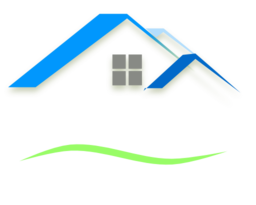 Mega Goal 2.2 
Unit 7  -  There’s No Place Like Home
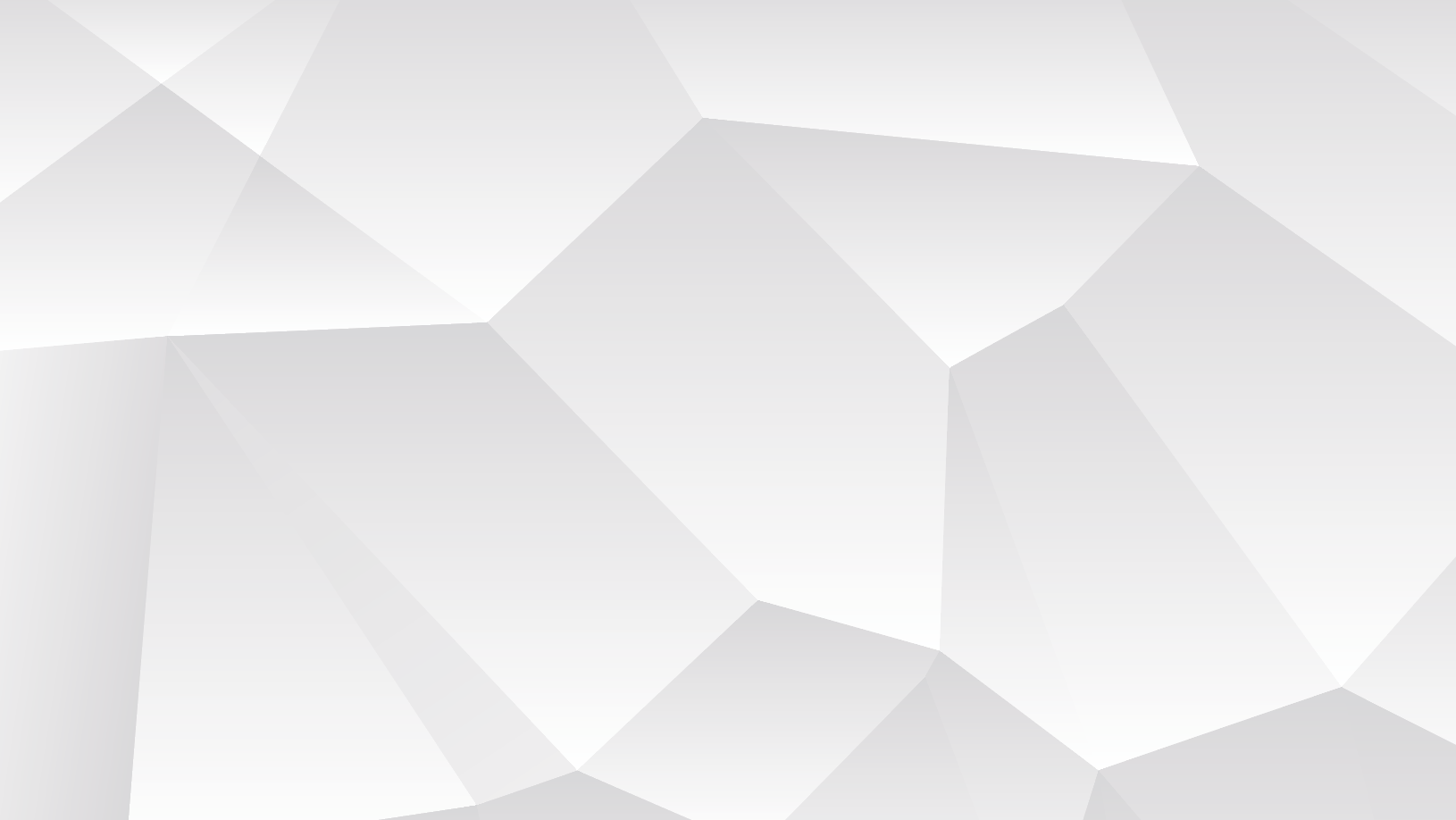 Listen and Discuss
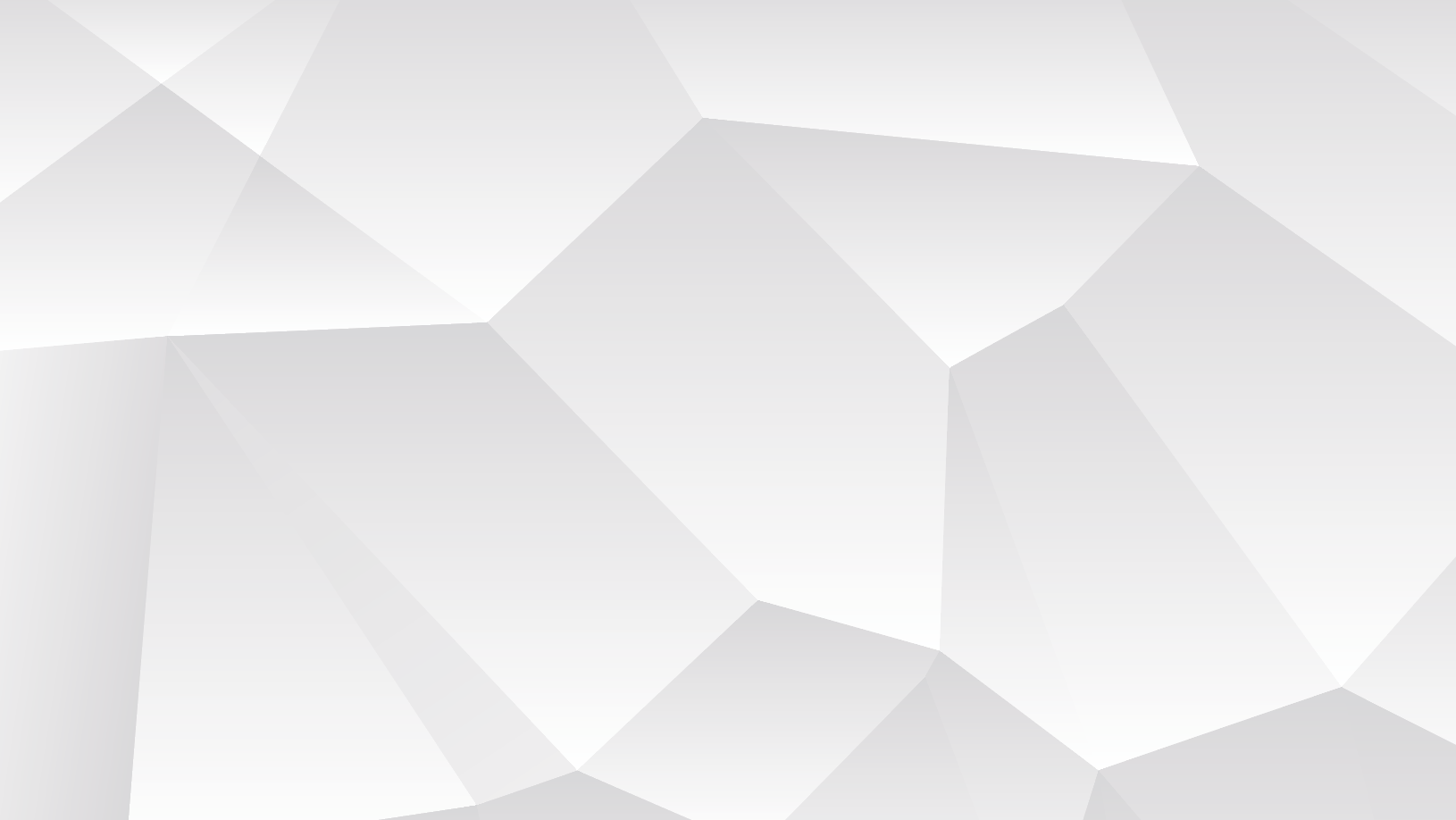 Objectives
Distinguish between the interior and exterior of a home
Differentiate
between a house and a home
01
02
04
03
Write a quote about home
Name important things at home
Warm Up
What   comes into your mind 
	when you see the picture?
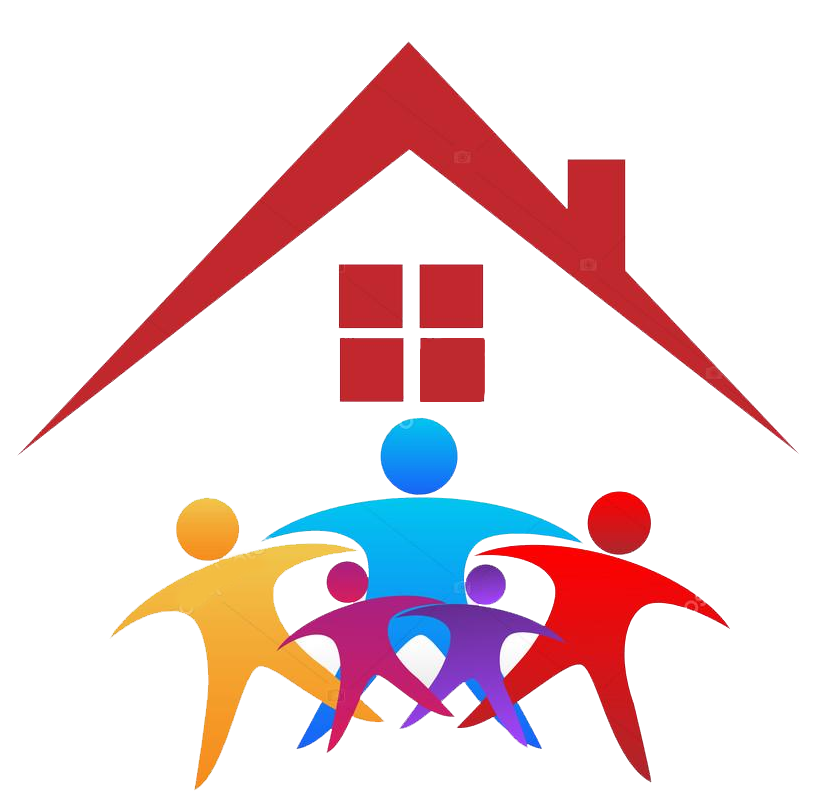 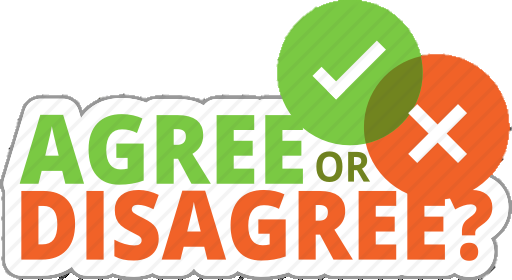 HOUSE & HOME mean the same.
Warm Up
Which   picture does represent a house & a home?
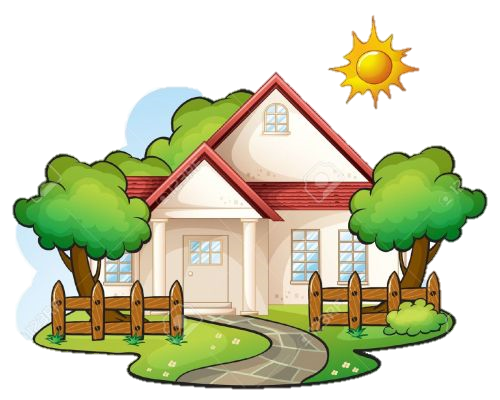 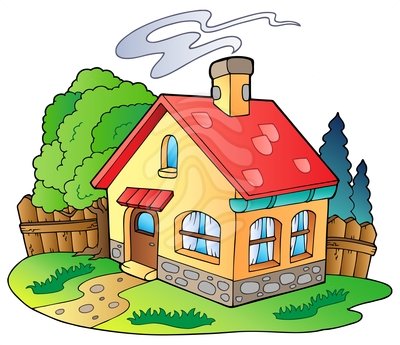 HOME
HOUSE
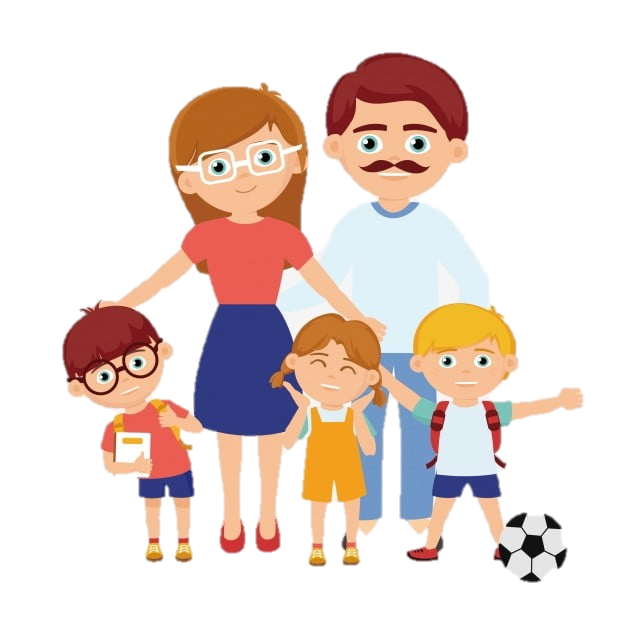 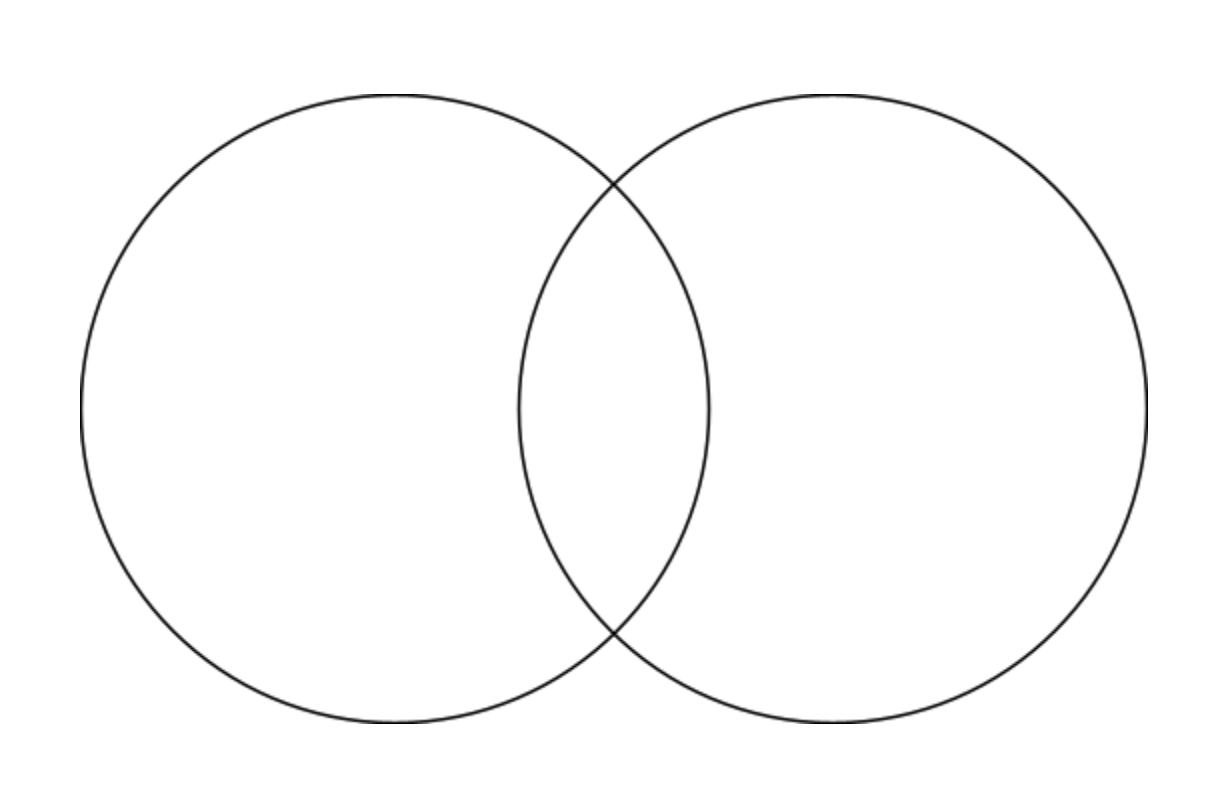 Warm Up
Venn Diagram strategy
HOUSE
HOME
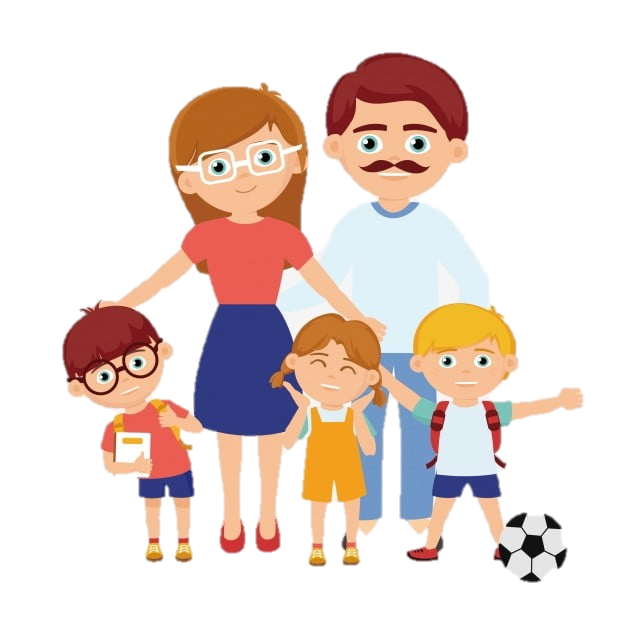 Warm Up
What    is the difference?
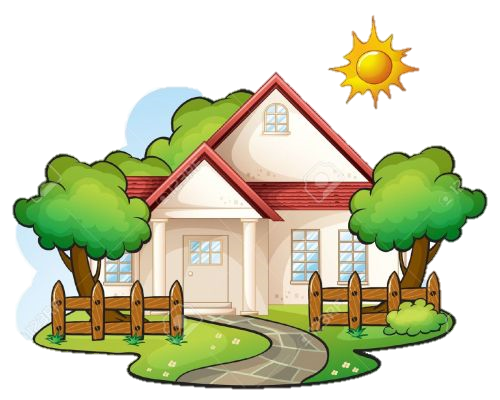 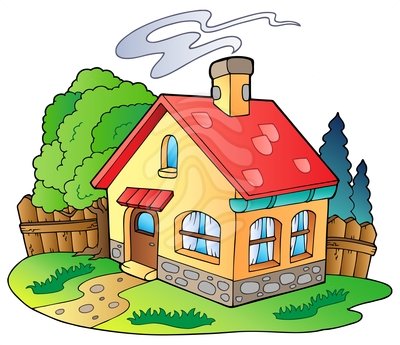 HOME
HOUSE
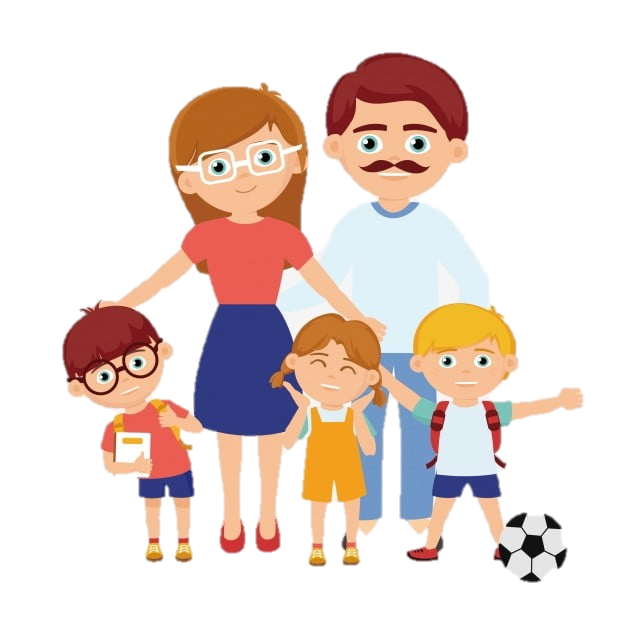 refers to the PLACE where someone lives

Represents safety, comfort and emotion
refers to the BUILDING in which someone lives

a concrete concept
Warm Up
What    are the most important 		things in your home?
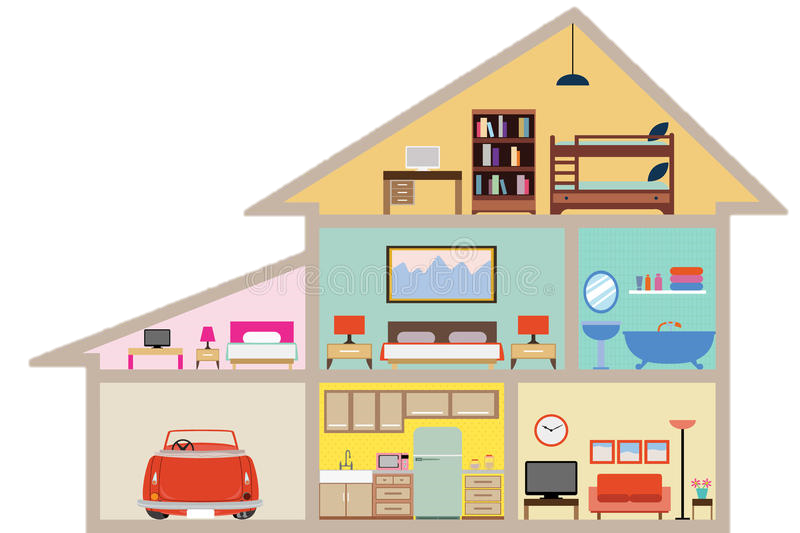 Warm Up
Describe    your dream home
New?  Old?  Big?  Small?  Modern? Traditional? Villa?  Apartment? …… ?
exterior
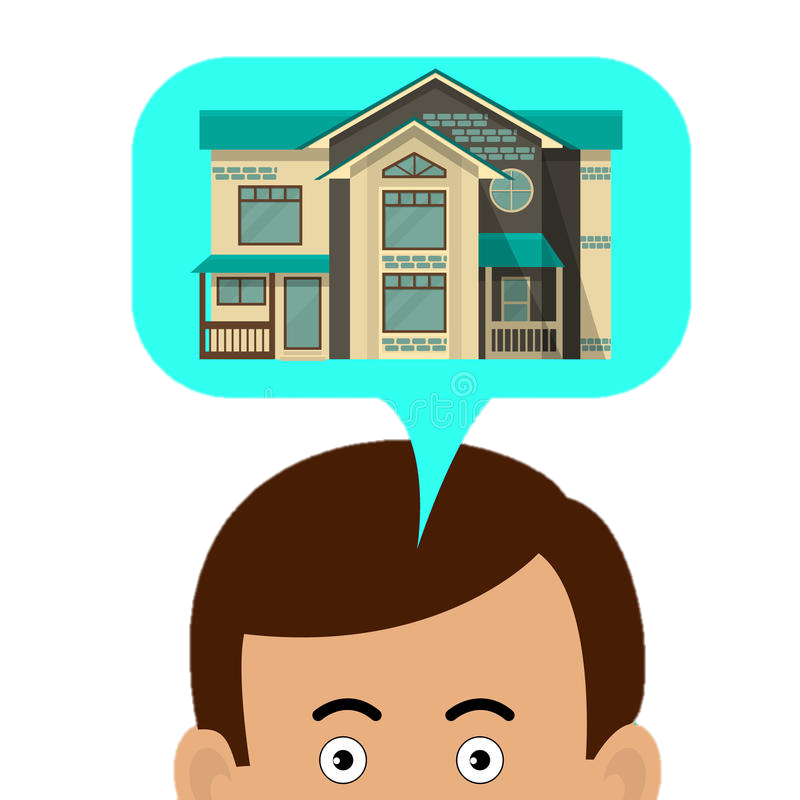 interior
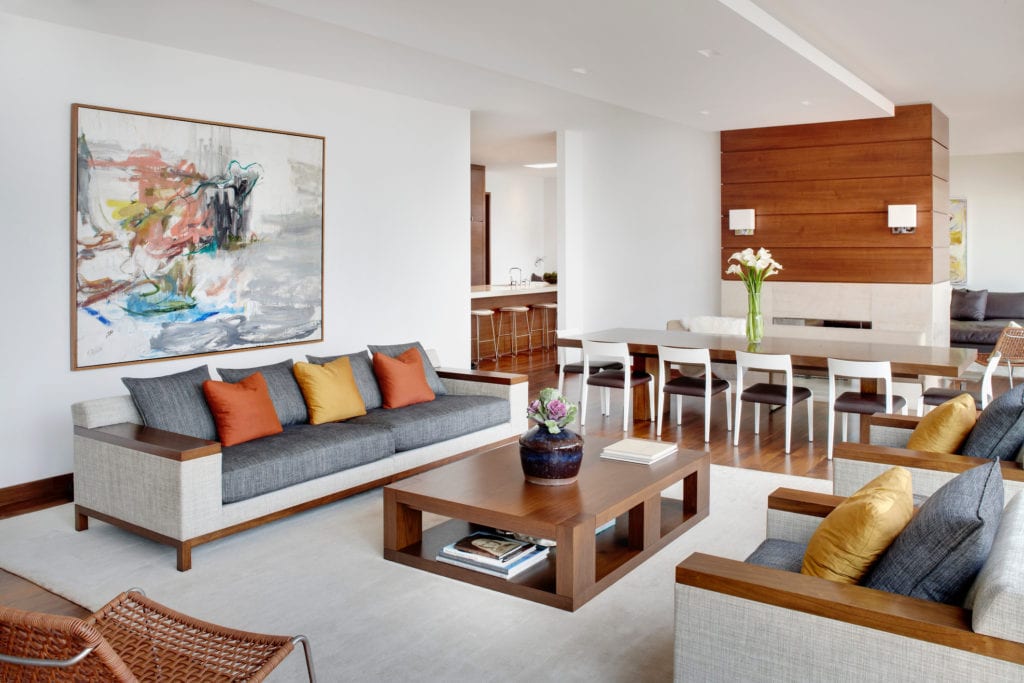 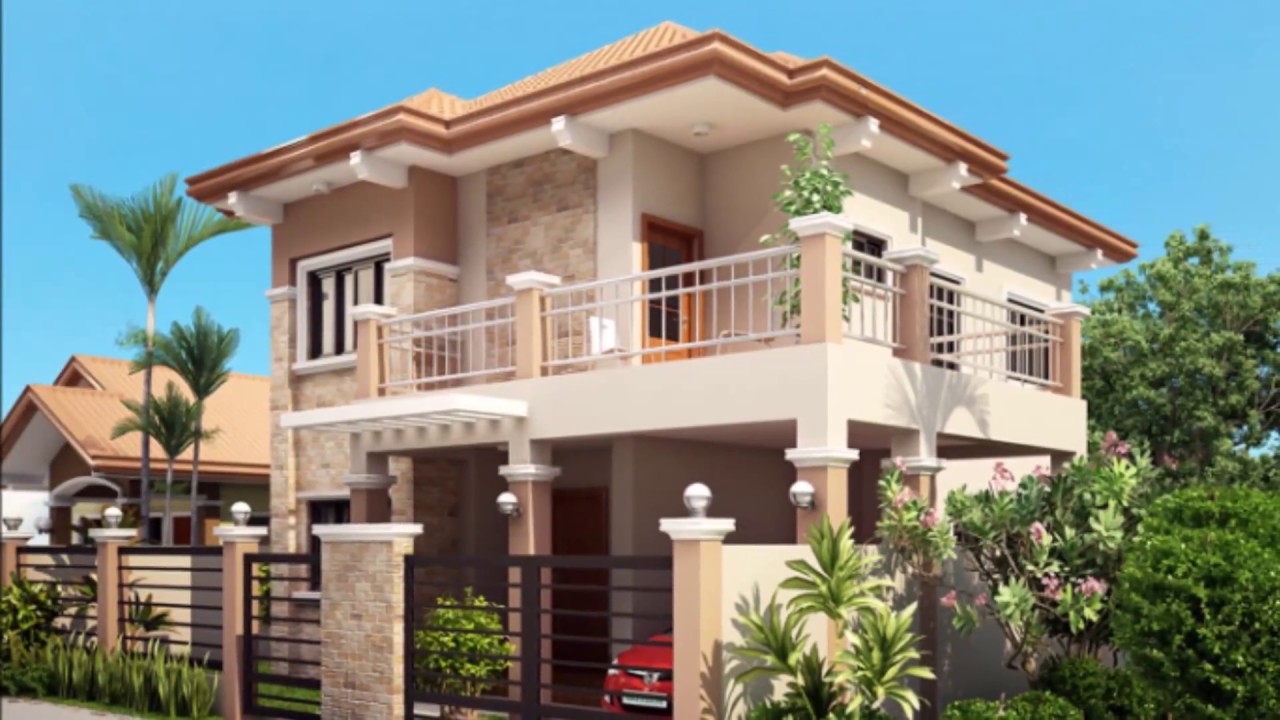 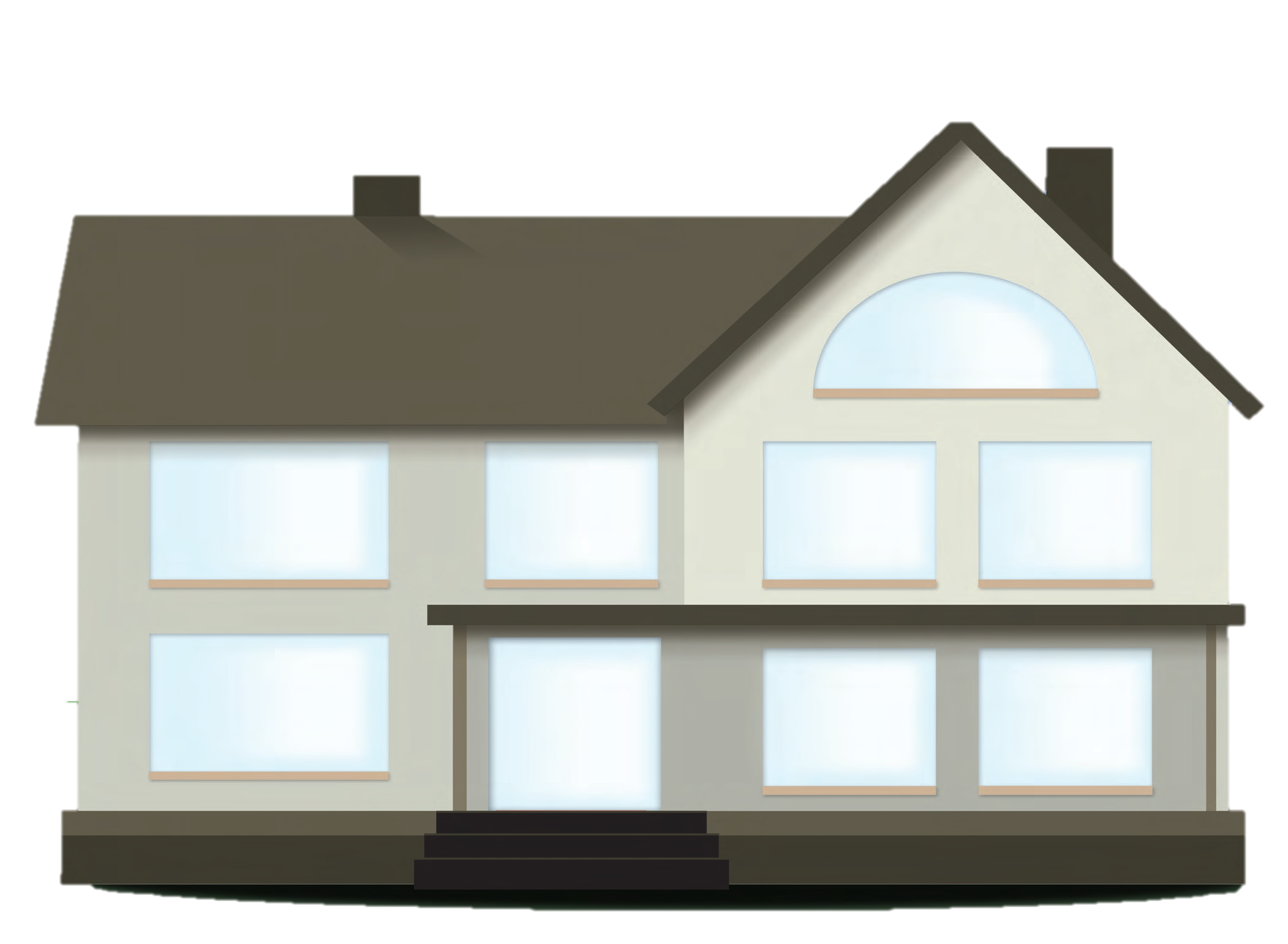 "وَاللَّهُ جَعَلَ لَكُمْ مِنْ بُيُوتِكُمْ سَكَنًا"
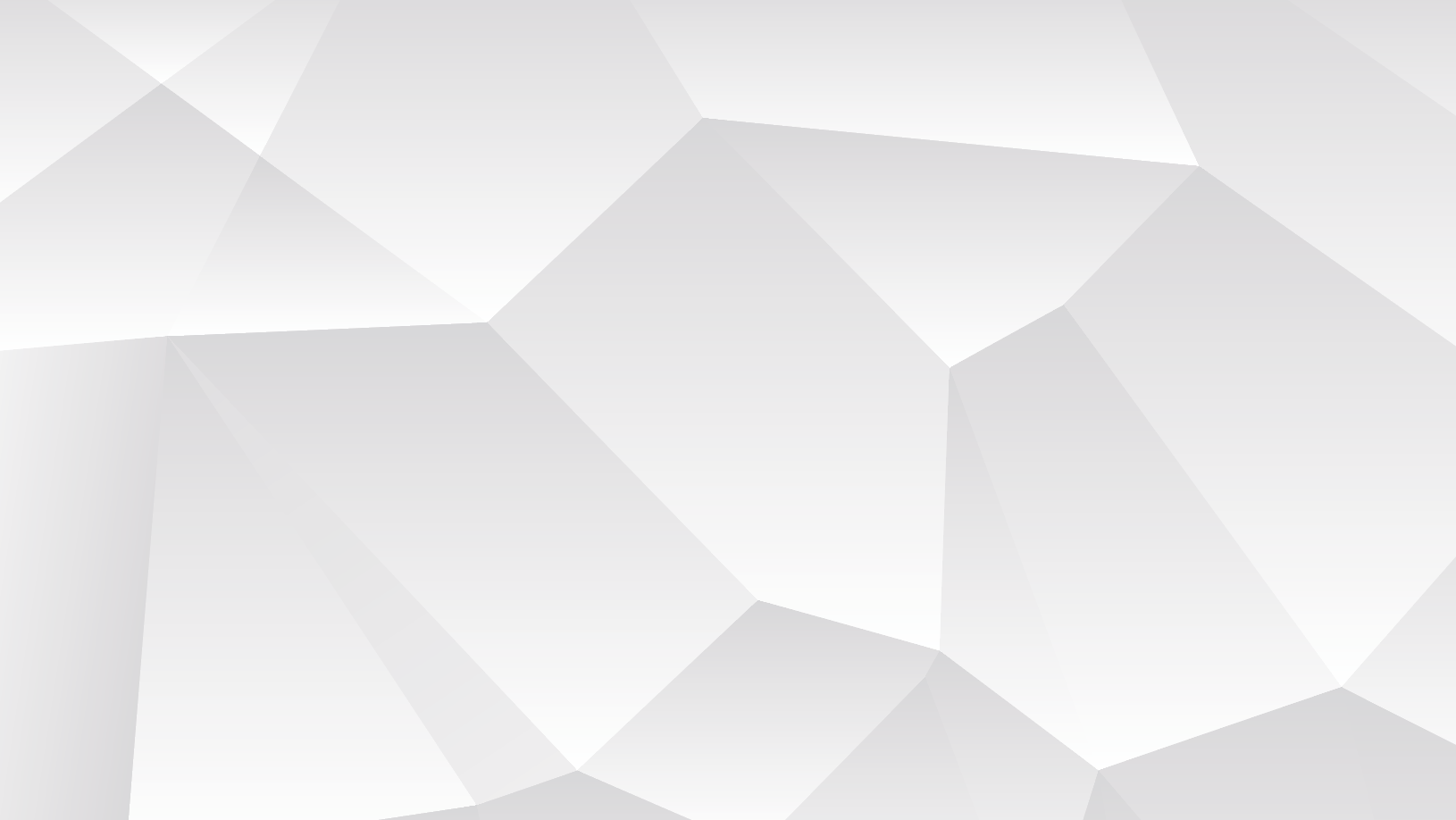 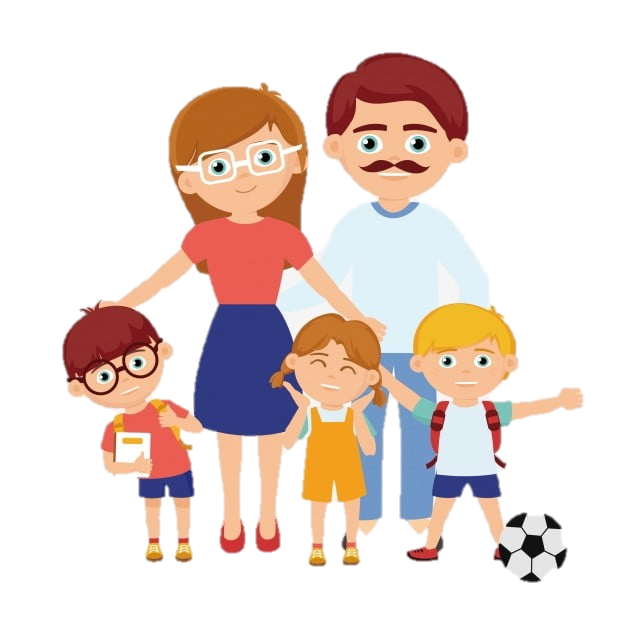 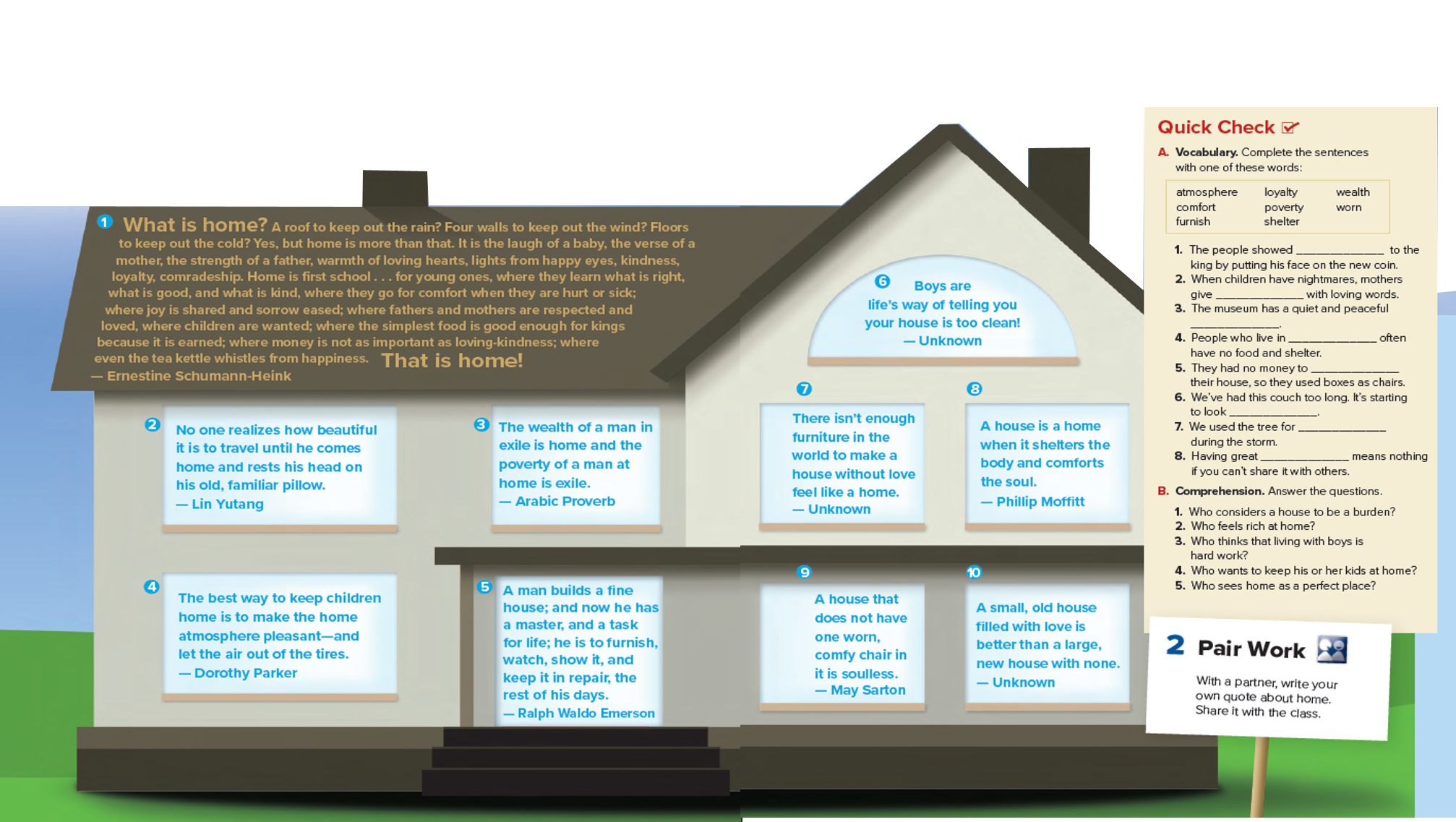 Listen & Discuss
Books open @
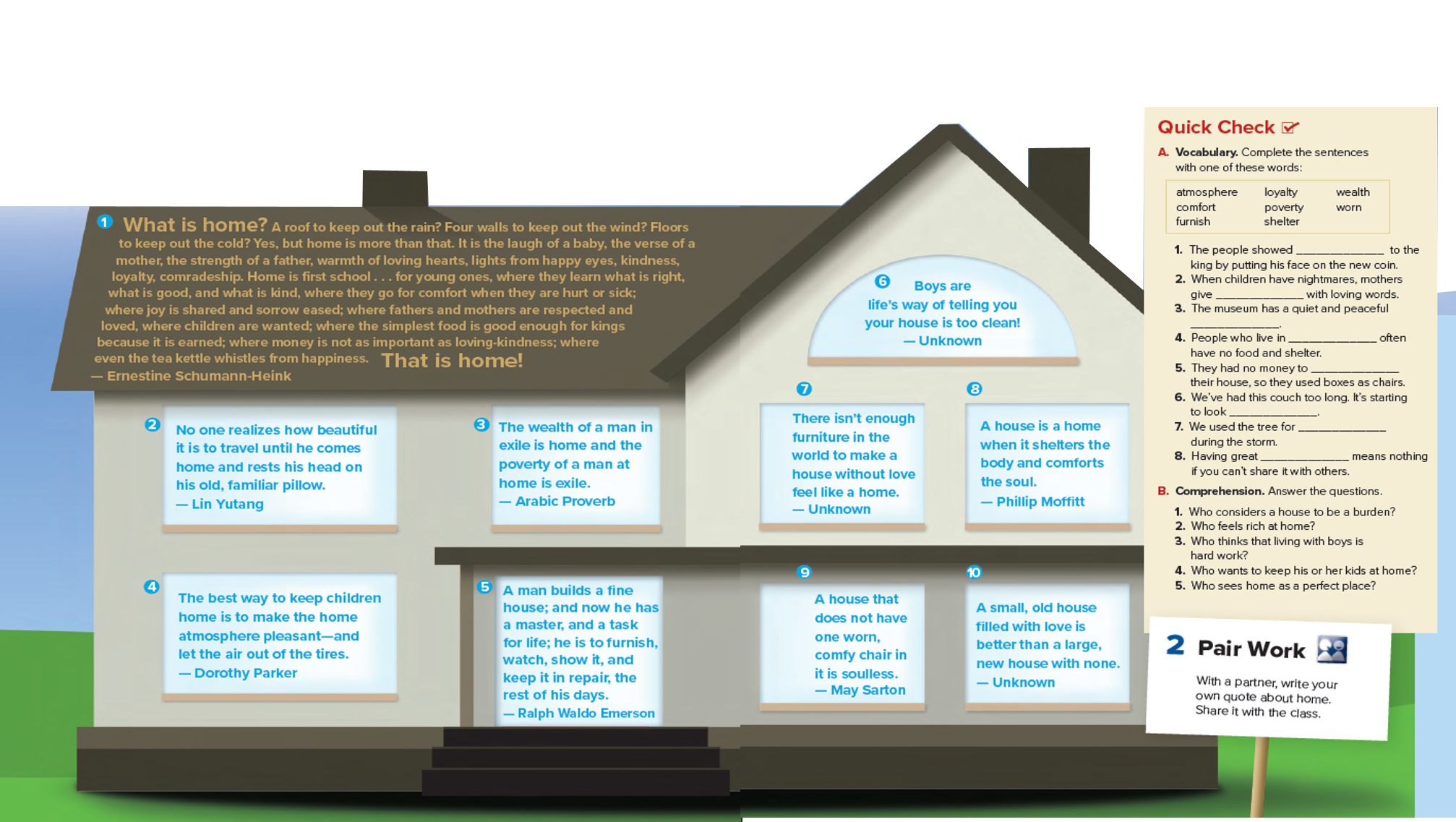 What are these?
Listen & Discuss
How many quotes ..?
Quotes are about …?
Your Turn
Write    	your own QUOTE about home
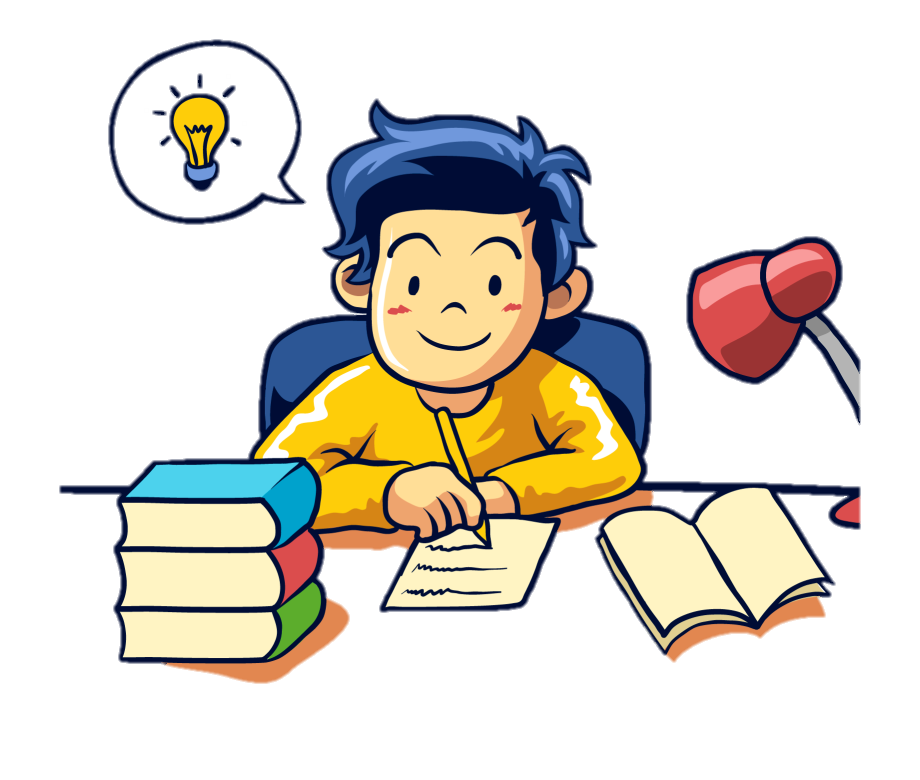 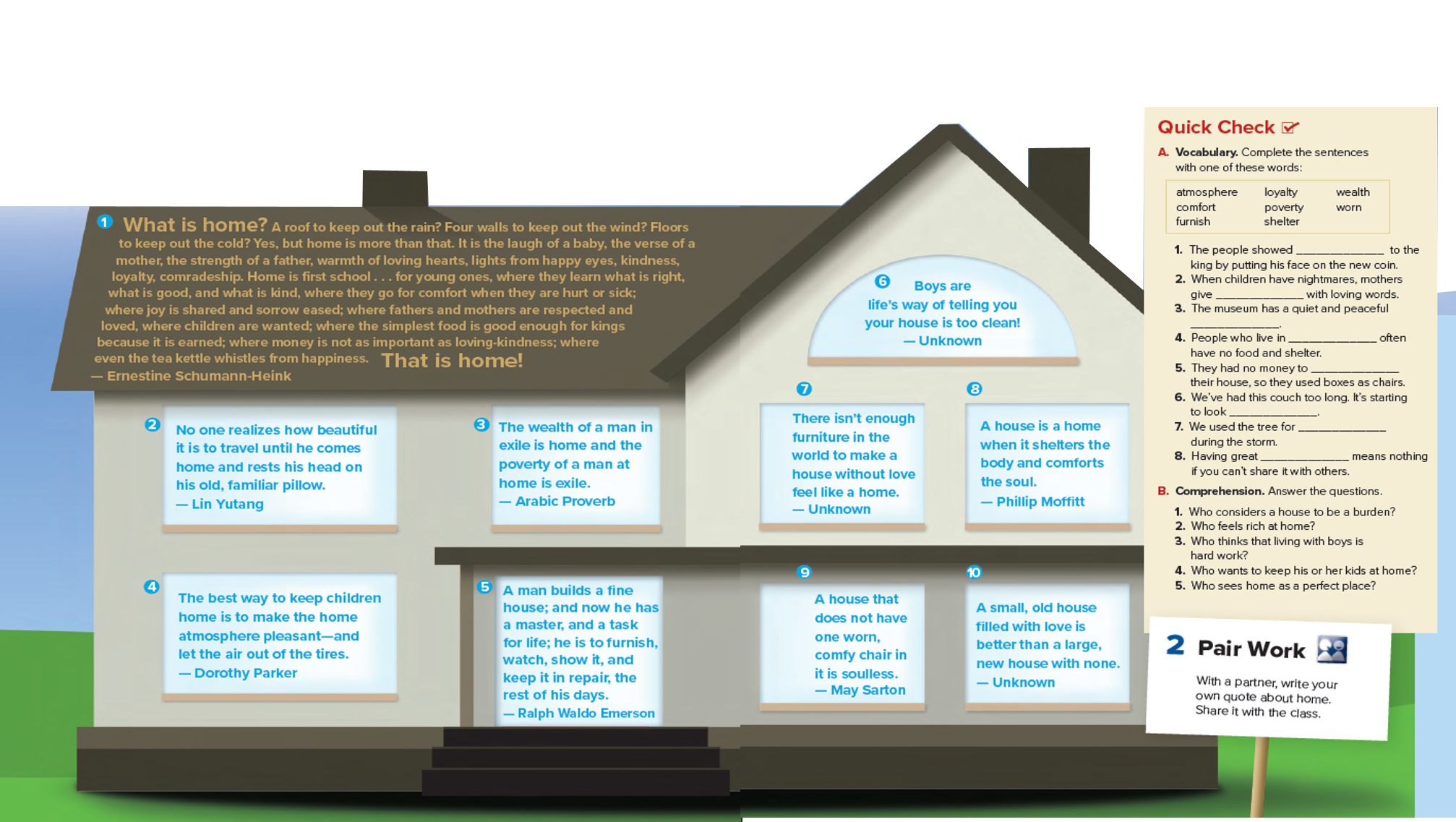 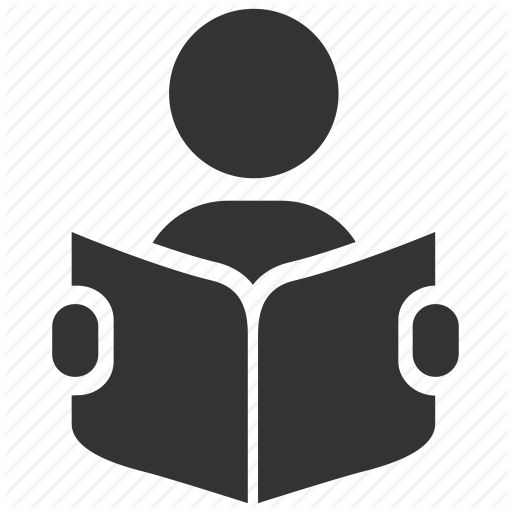 Listen & read a long
Listen & Discuss
Who said this quote?
What’s the most important a BUILDING or FEELINGS?
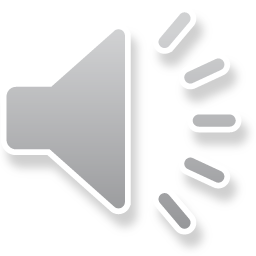 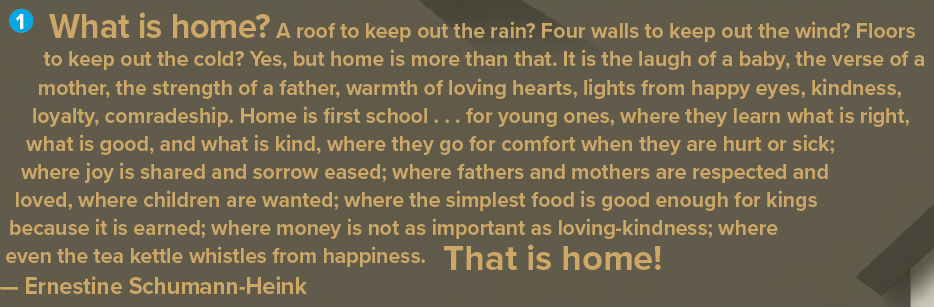 showing honesty support for someone
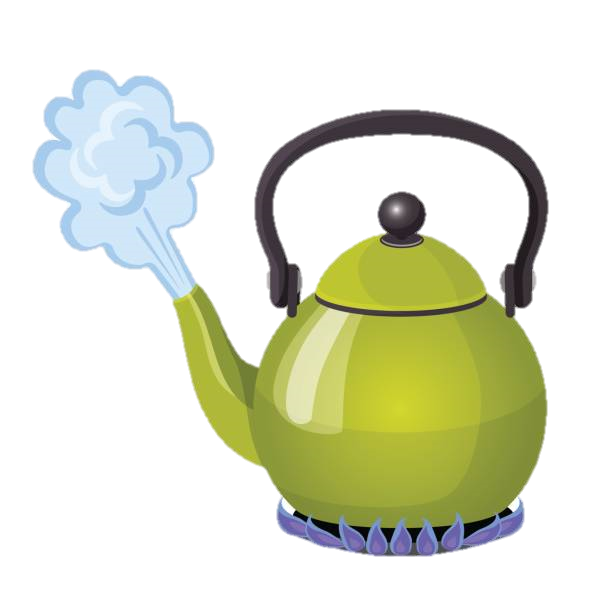 the sound indicates to happiness
[Speaker Notes: She (the writer) Pointed out that the home is a feeling more than a concrete or just a  building]
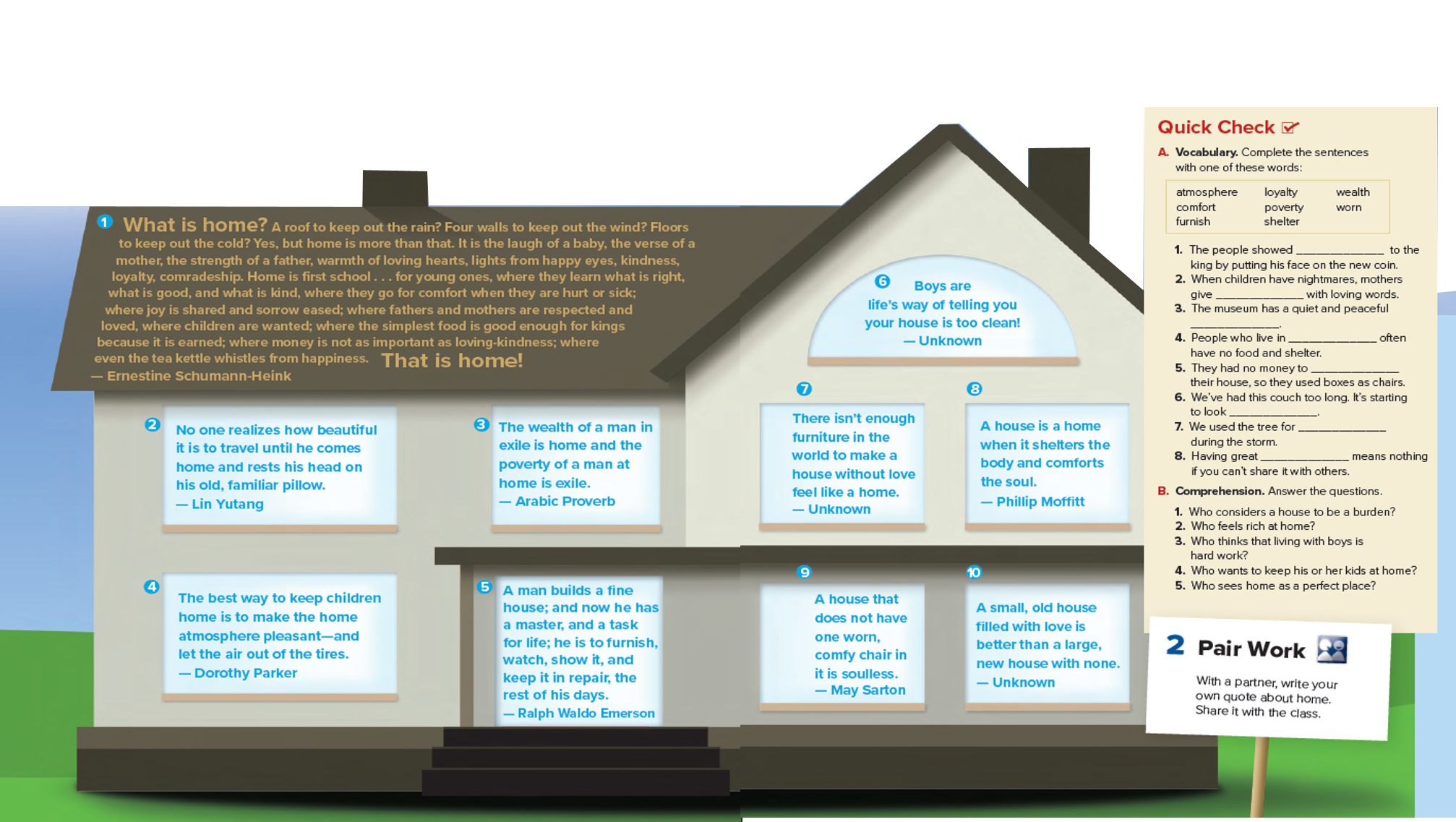 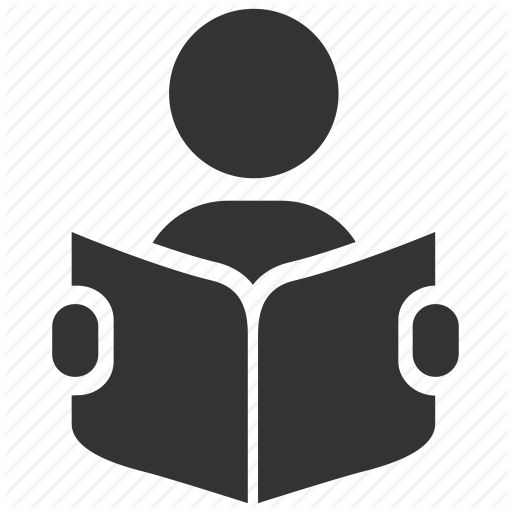 Listen & read a long
Listen & Discuss
a large amount of money
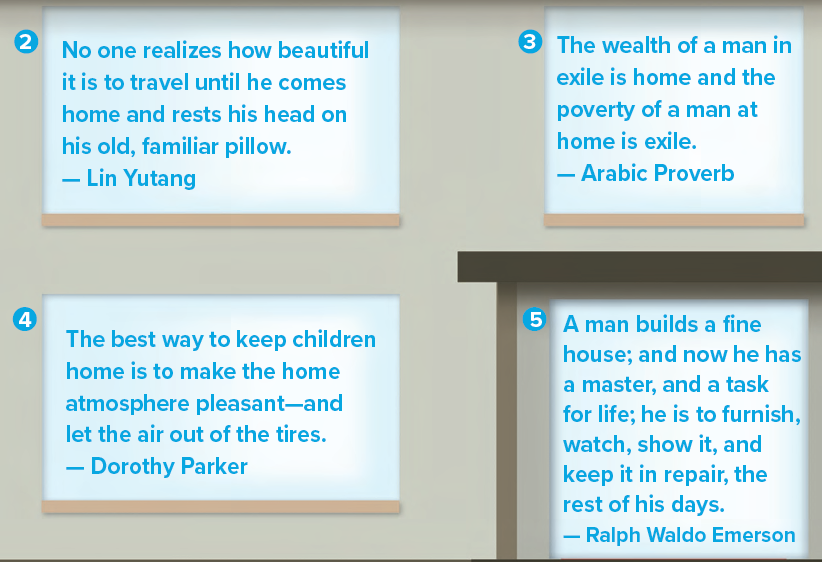 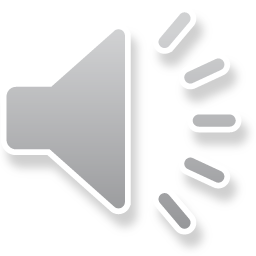 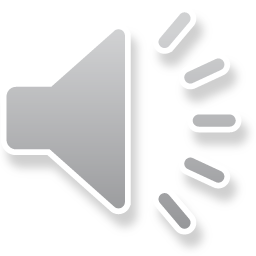 A forces absence from one’s country
Who said that quote?
What do you miss most when you travel away and come back home?
Who said that quote?
How do you feel about it?
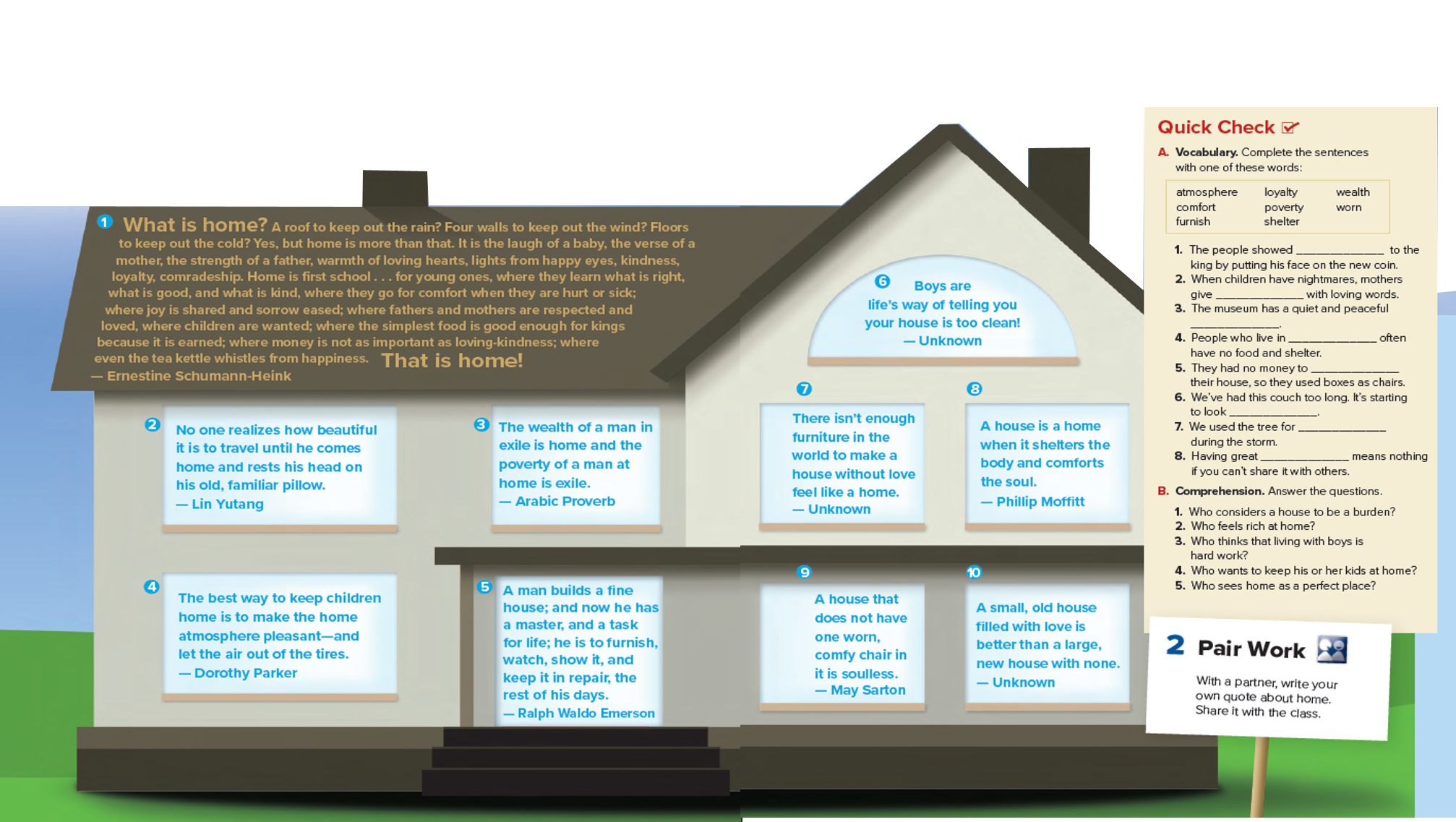 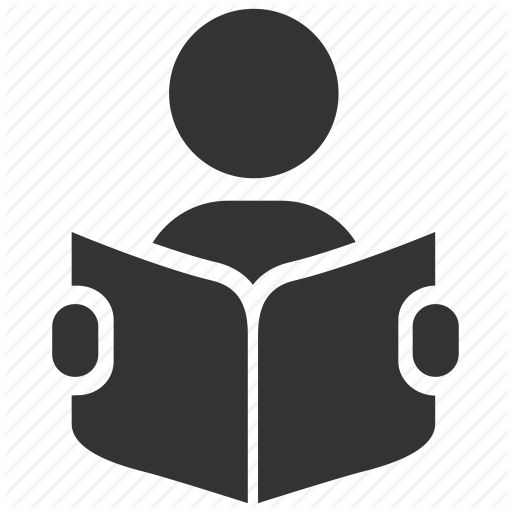 Listen & read a long
Listen & Discuss
The mood of the place
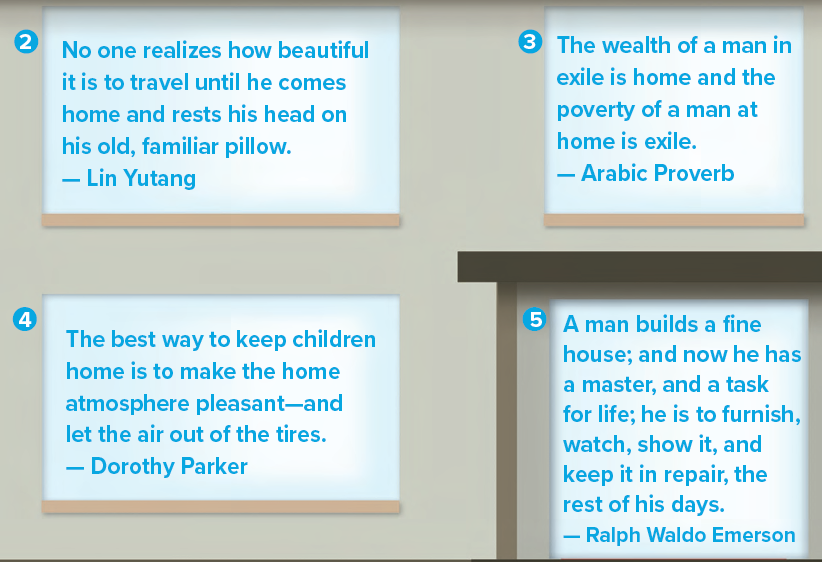 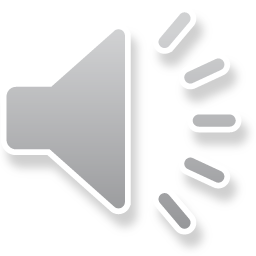 Who said that quote?
How will this keep children home?
No air in the tire = Children never leave
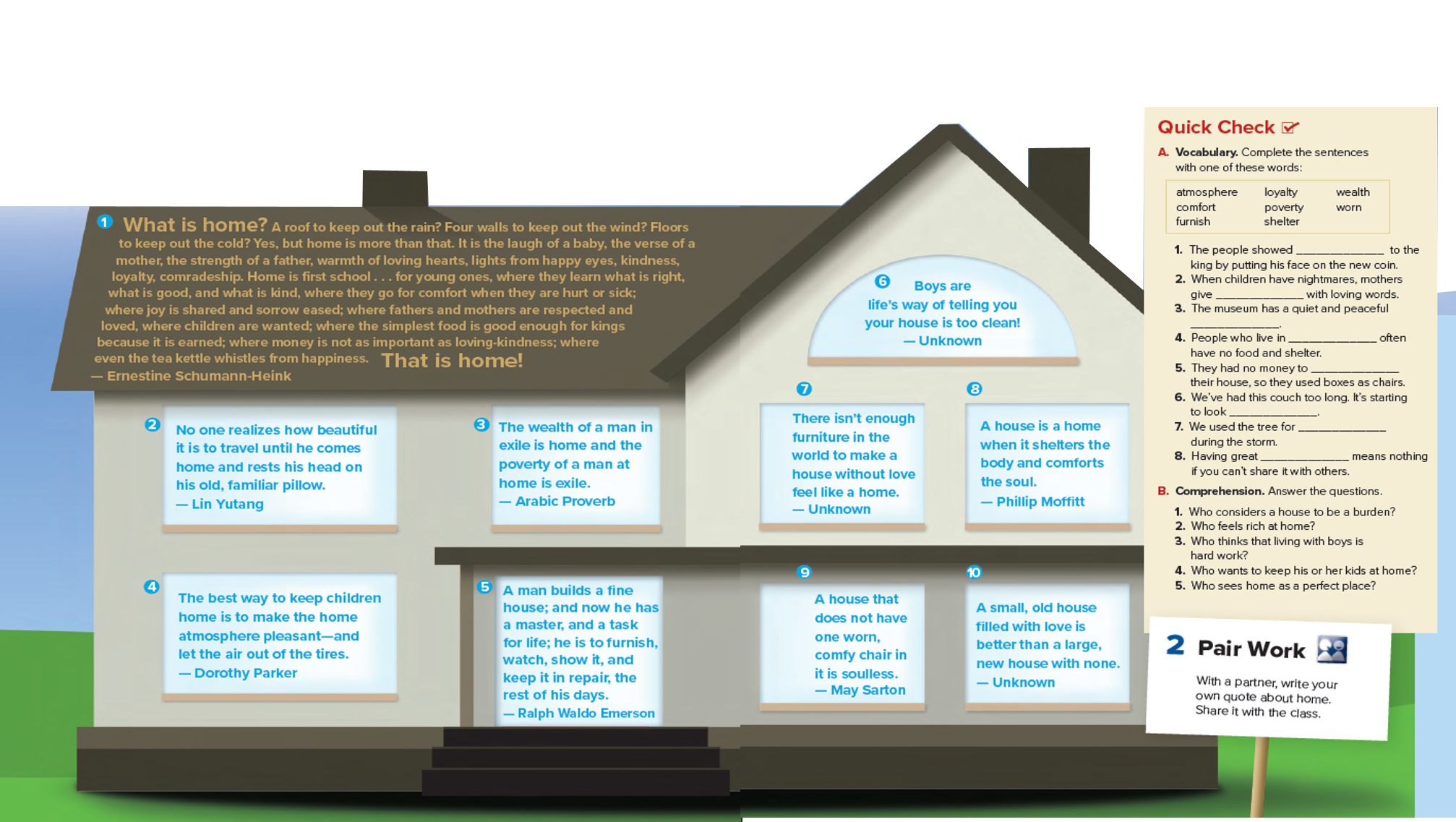 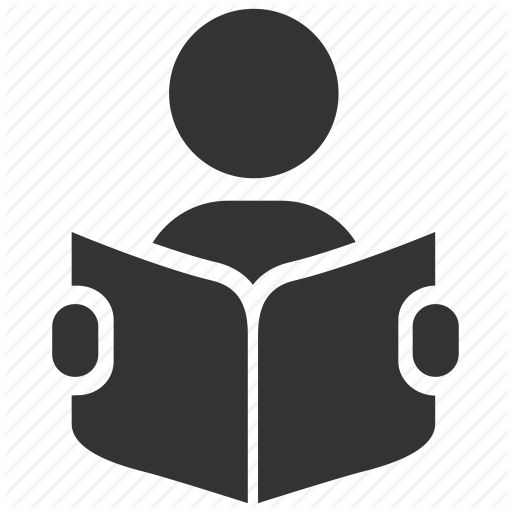 Listen & read a long
Listen & Discuss
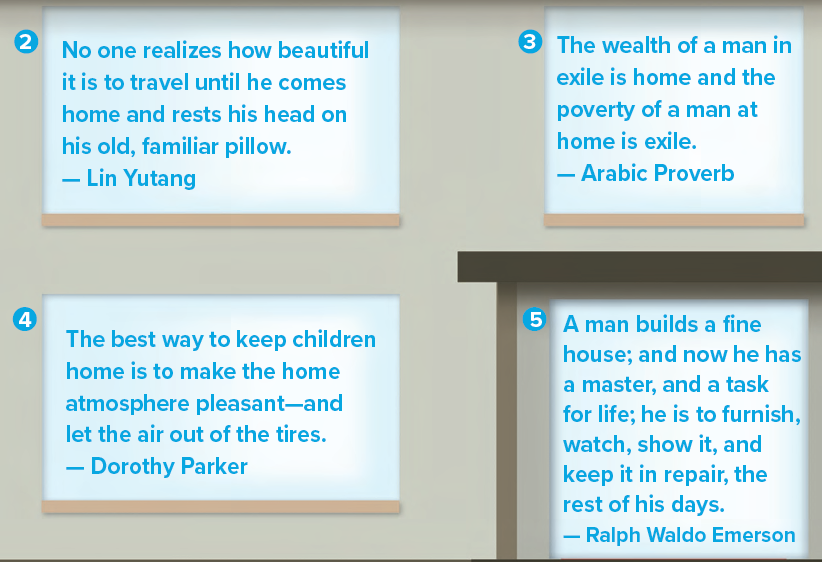 Who said that quote?
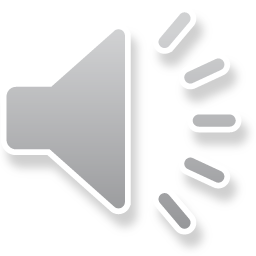 The writer compares home like ….
a person who controls you or is your boss
What should you do to your master?
Serve and take responsibility
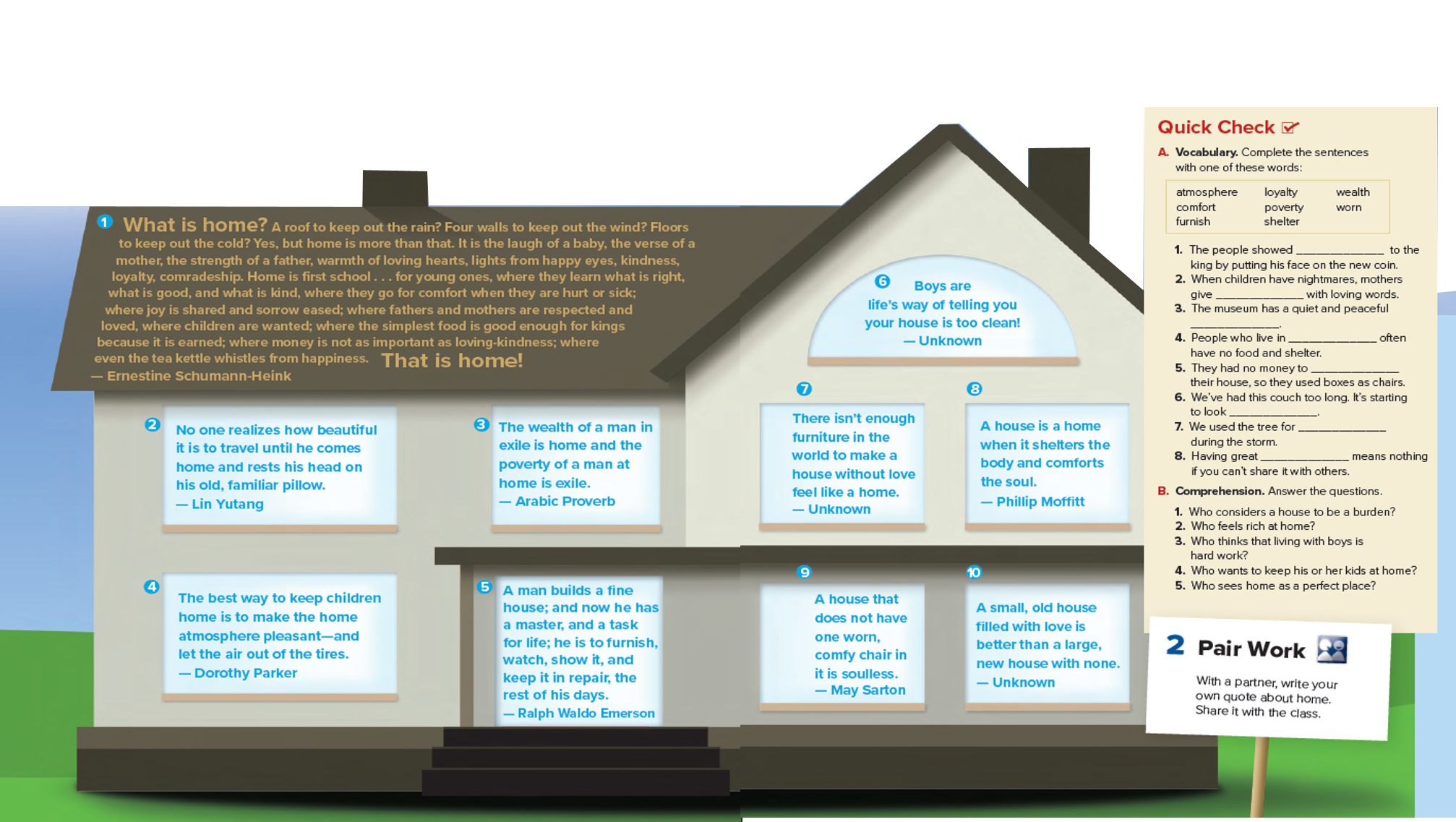 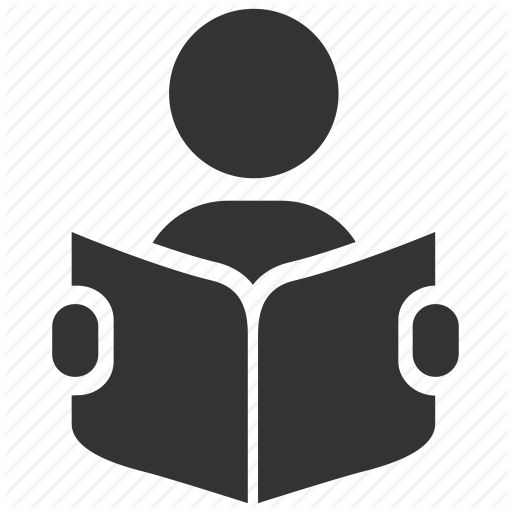 Listen & read a long
Listen & Discuss
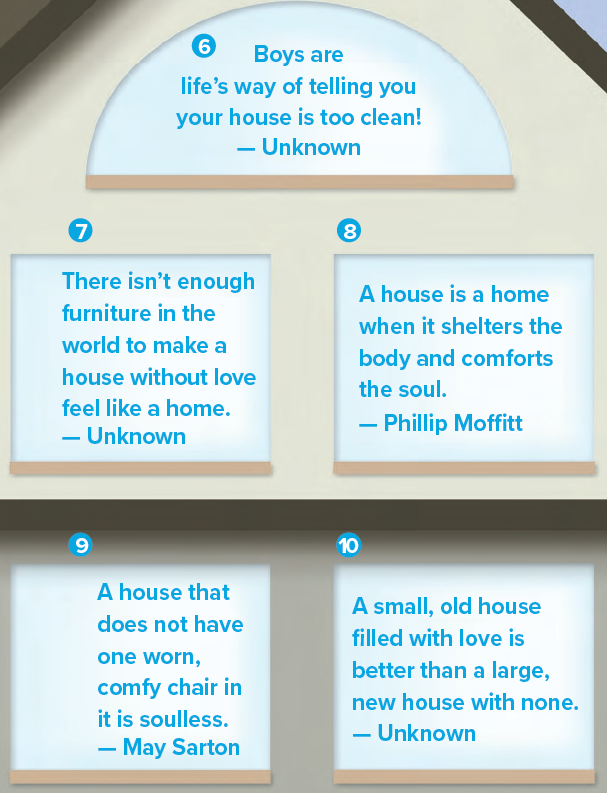 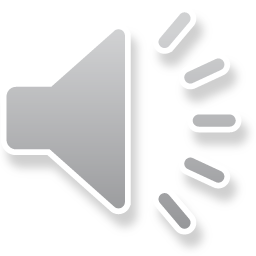 Who said that quote?
No Children = a clean house
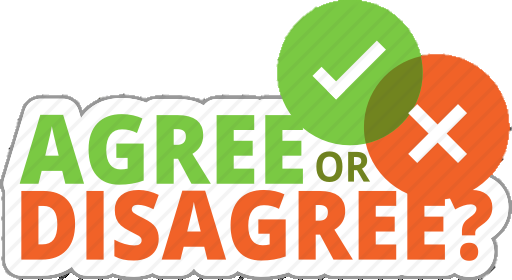 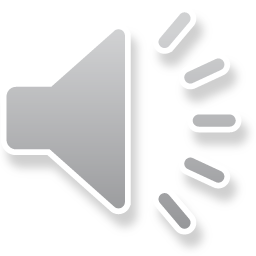 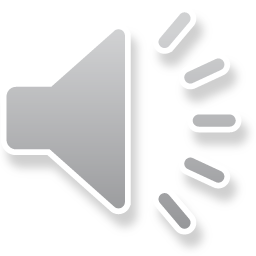 to protect from something
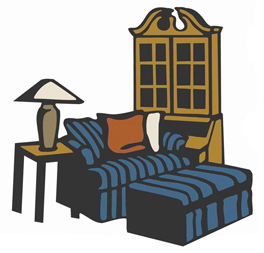 According to the writer
What is the most important thing ….

Furniture?
Love?
to make someone feels good
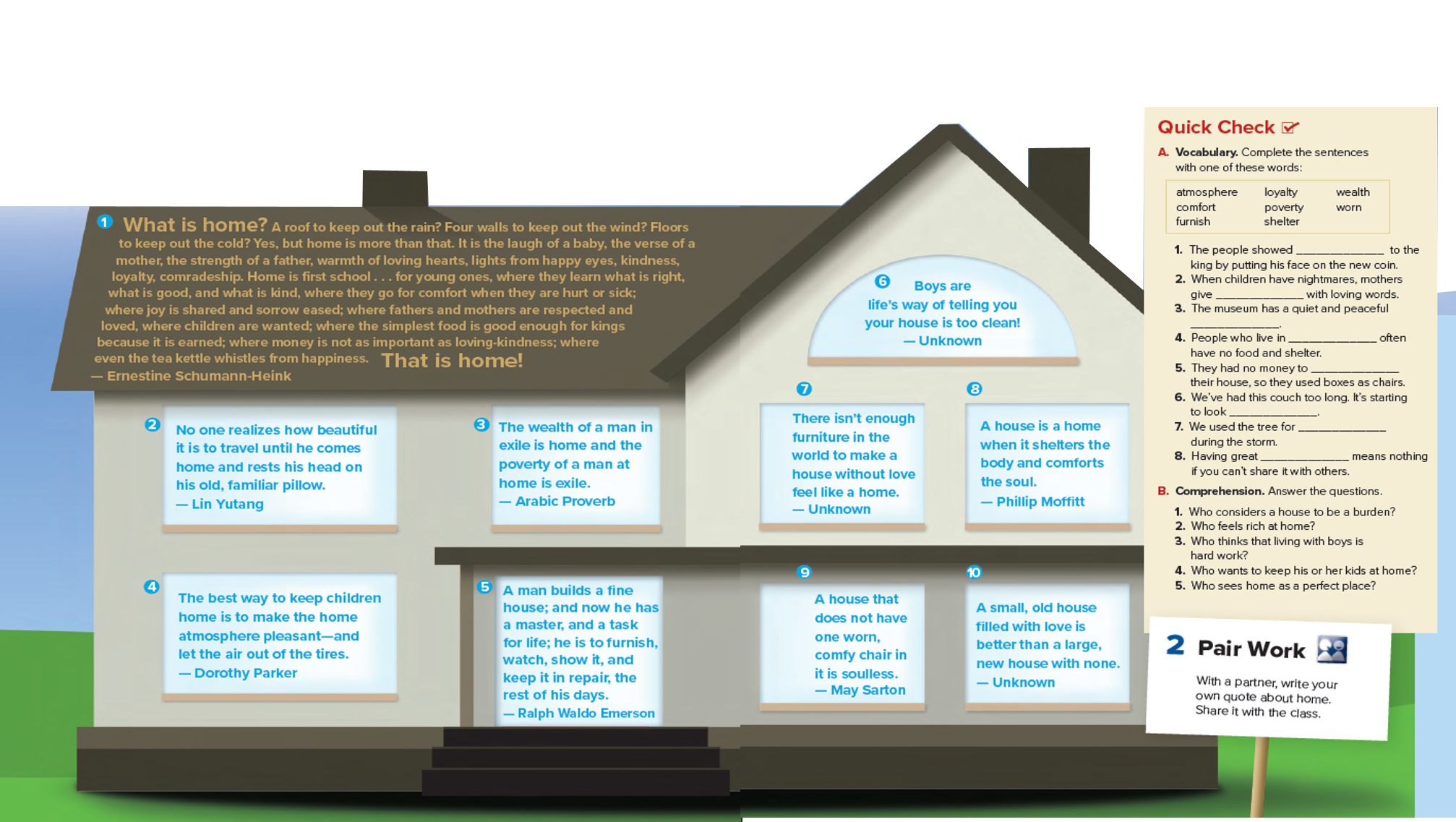 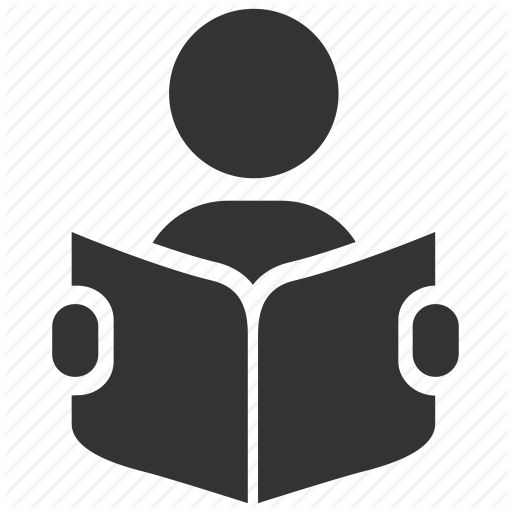 Listen & read a long
Listen & Discuss
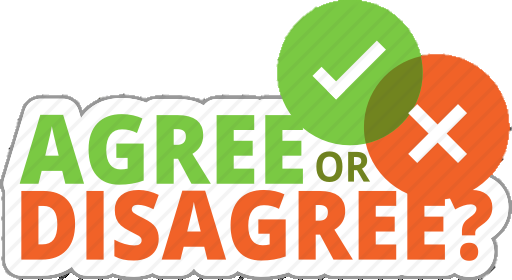 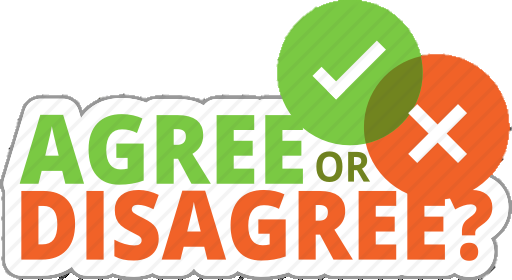 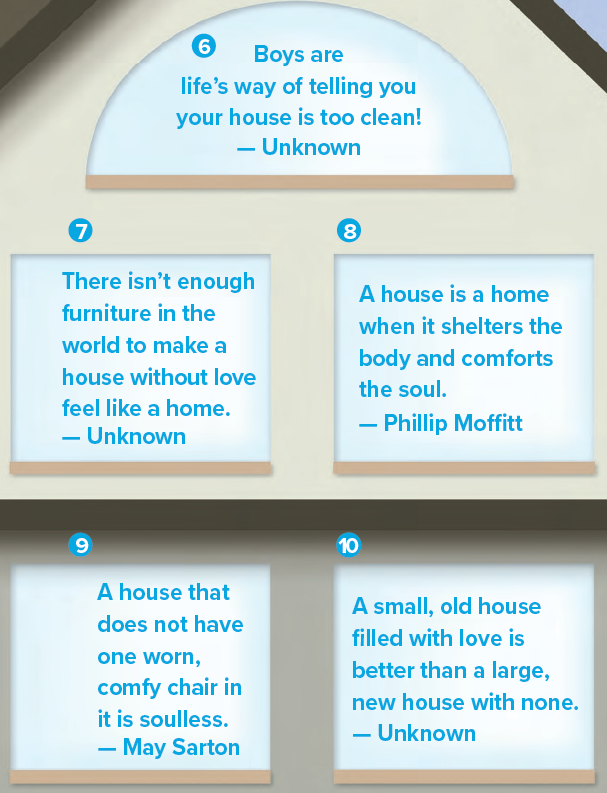 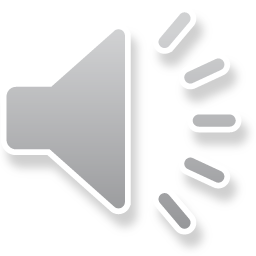 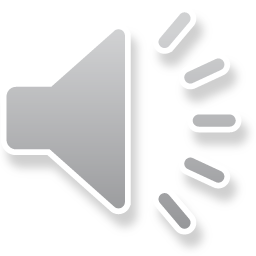 the most important thing is to have 
a new house?
According to the writer

old chair in home refers to the
Life of home, feel of trust & old memories
Old & used
comfortable
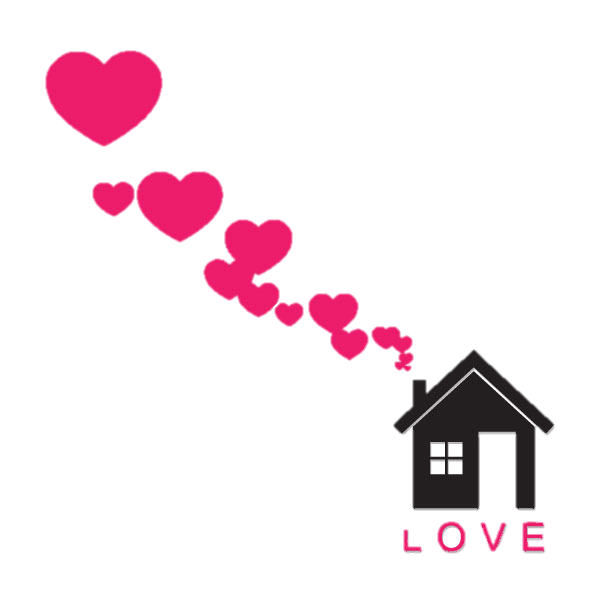 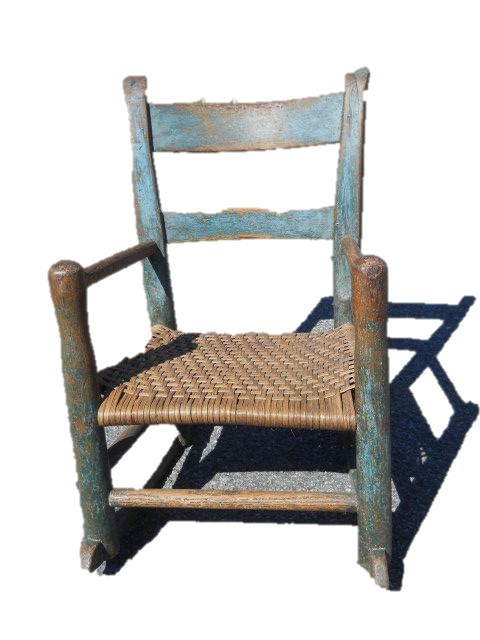 [Speaker Notes: According to the writer
Old furniture indicates to the trust that someone feels because he used to set in it.]
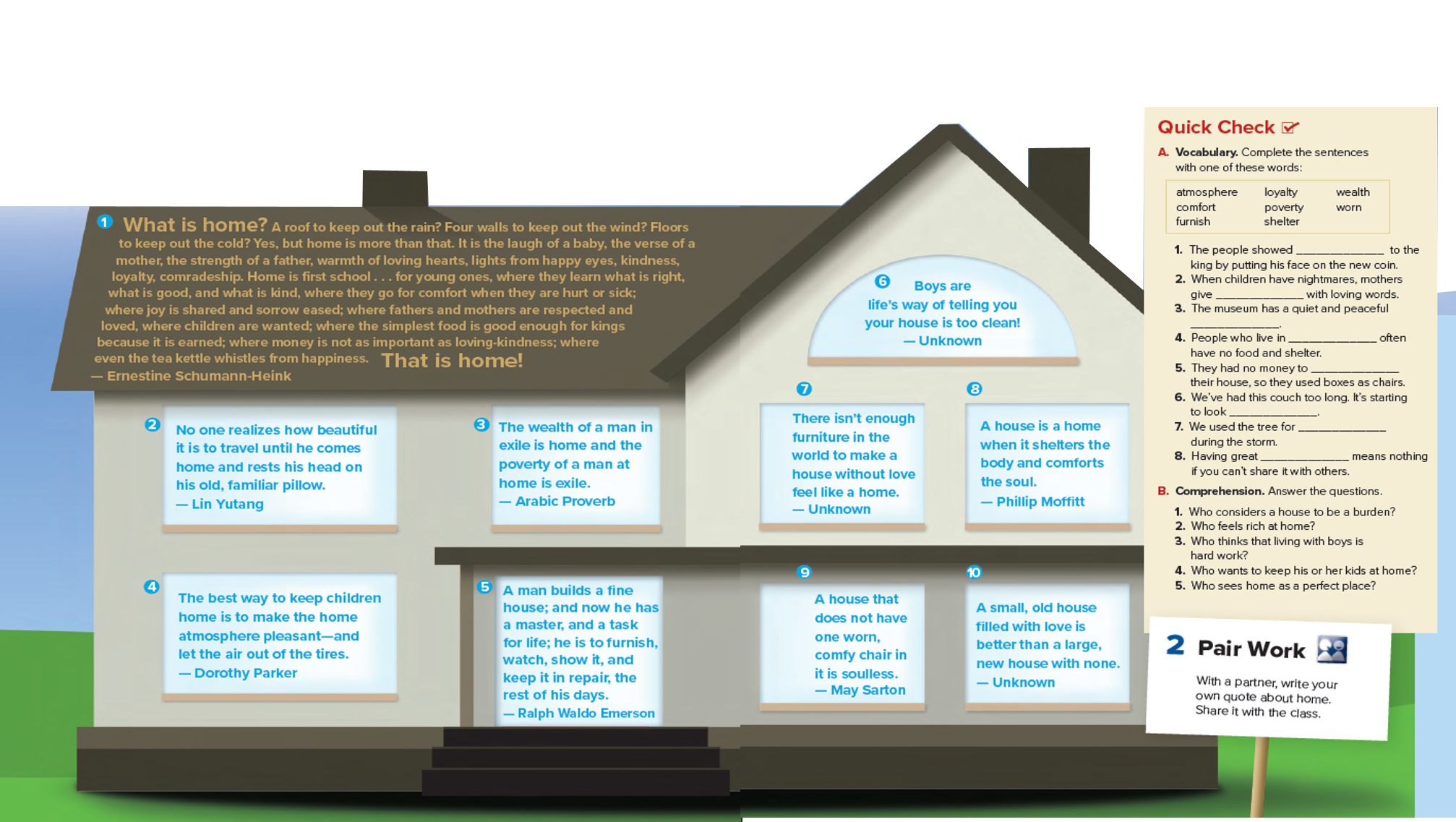 Which quote do you like best & WHY?
Listen & Discuss
QUIZ TIME
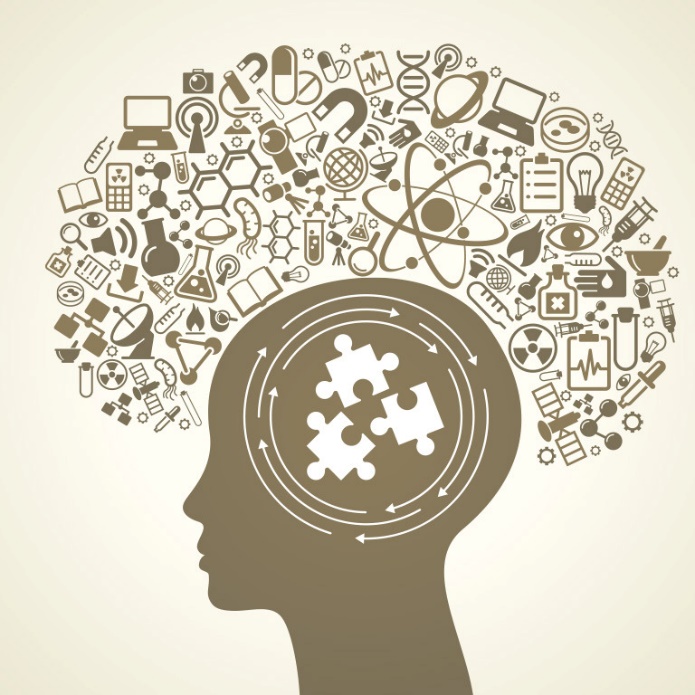 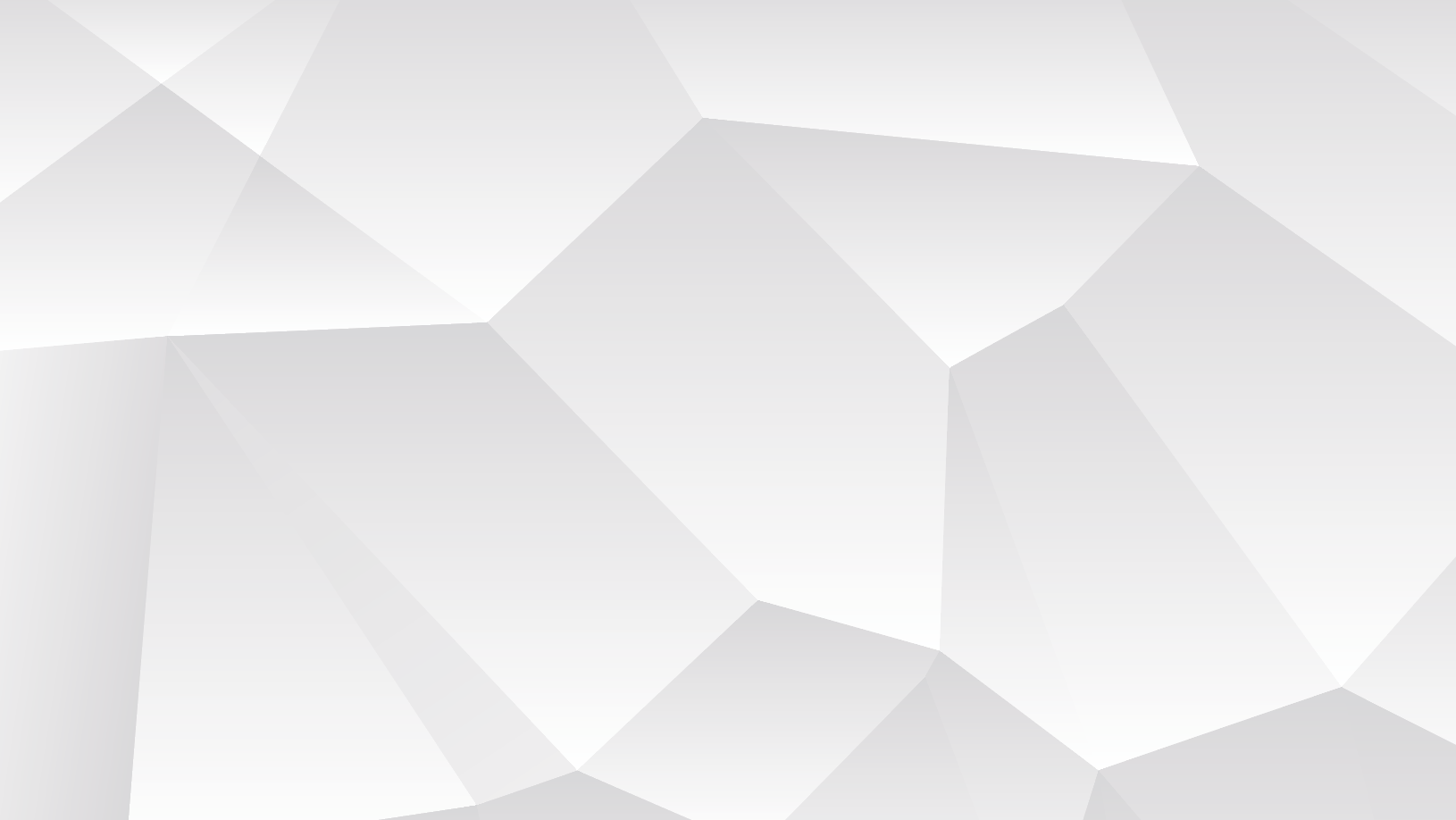 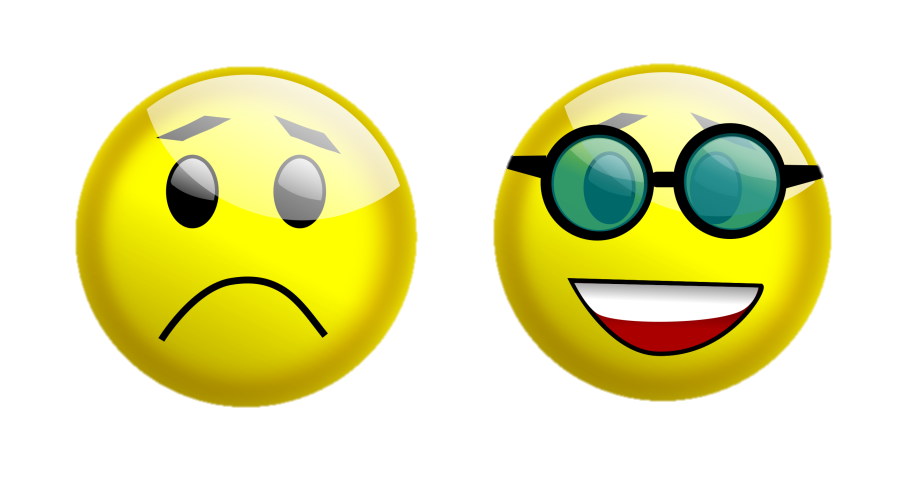 walls
Words refer to
a ‘HOUSE'
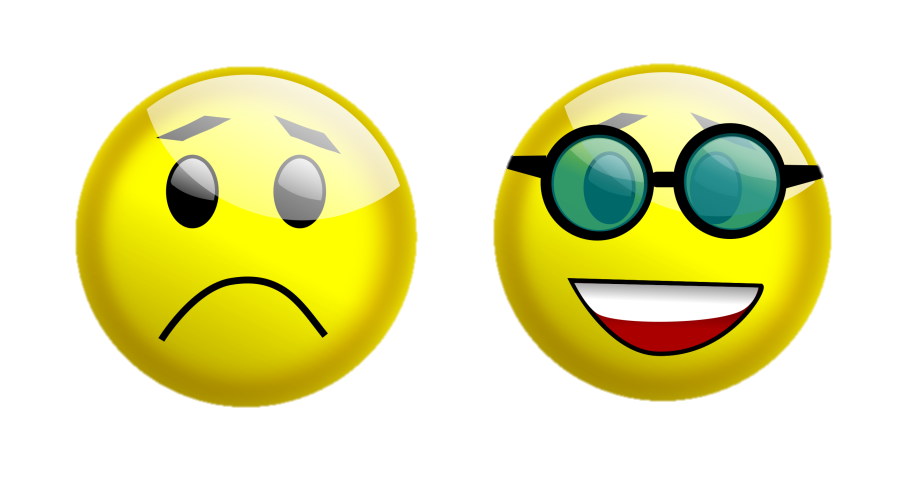 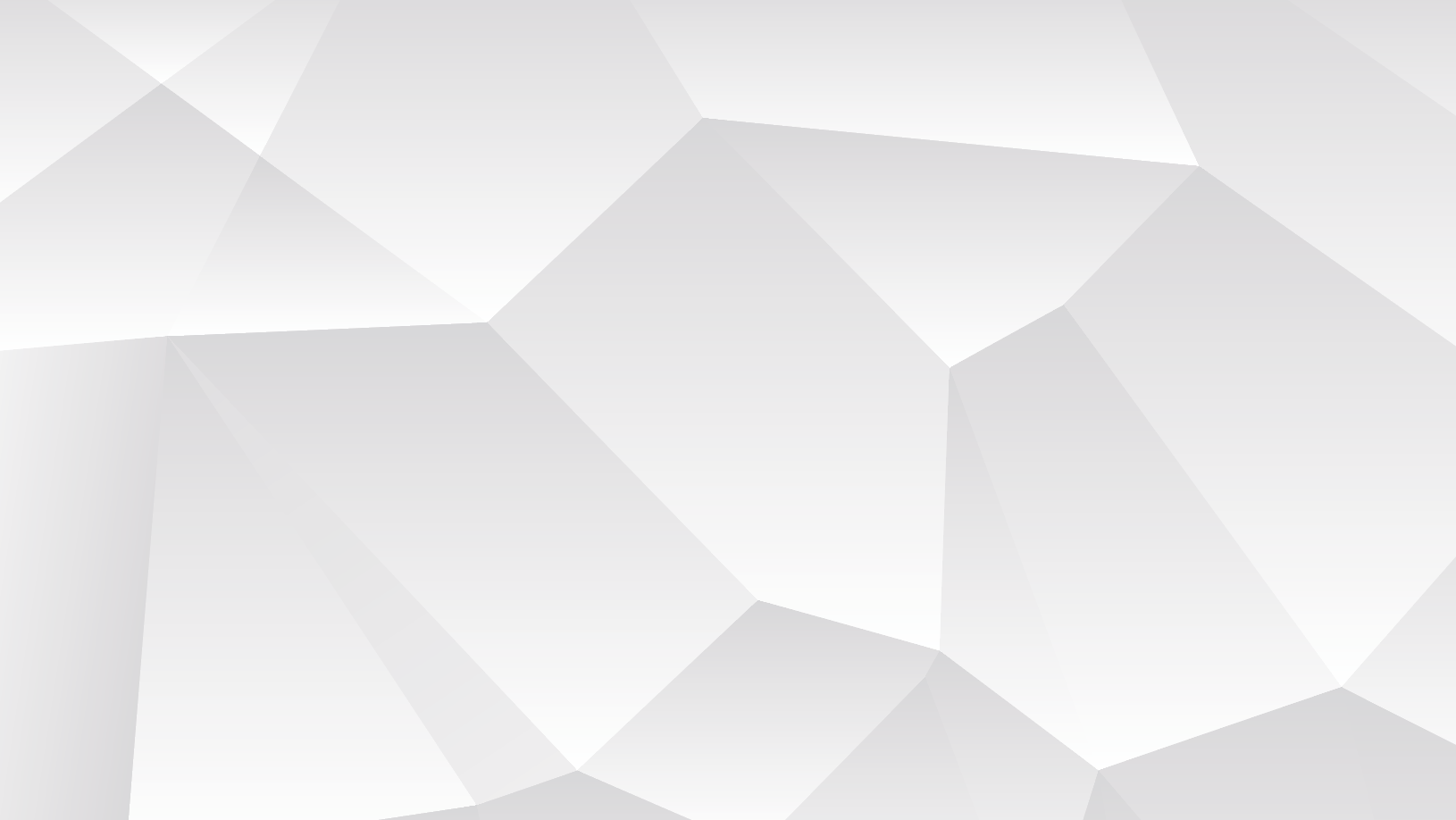 love
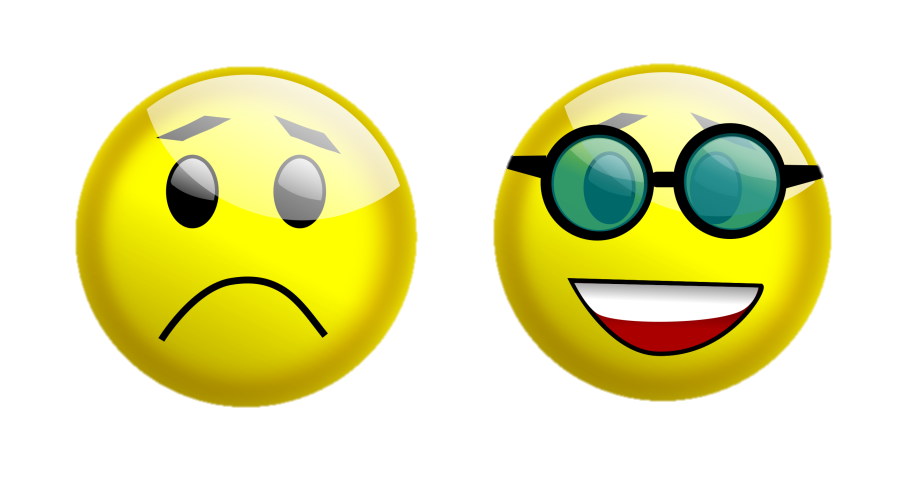 roof
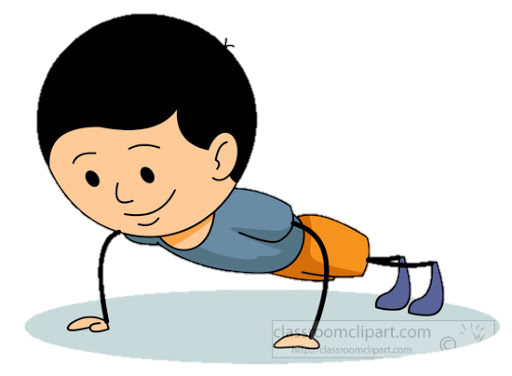 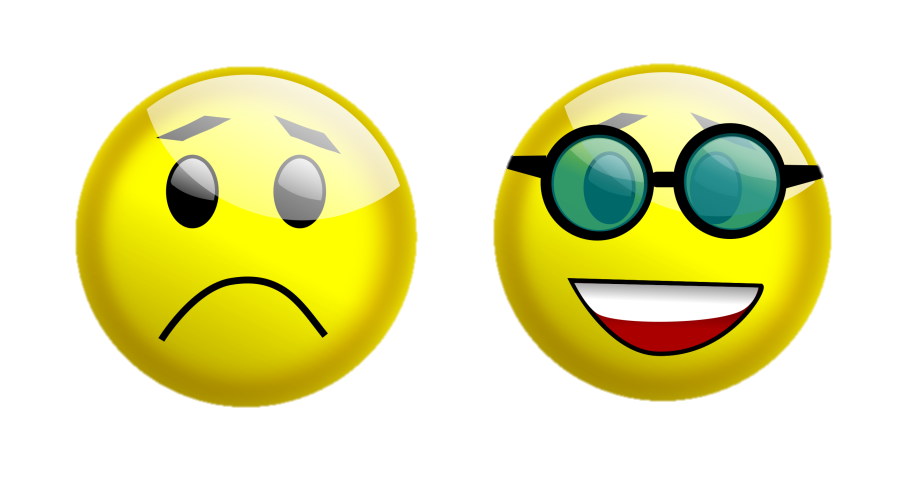 living
Words refer to
a ‘HOME'
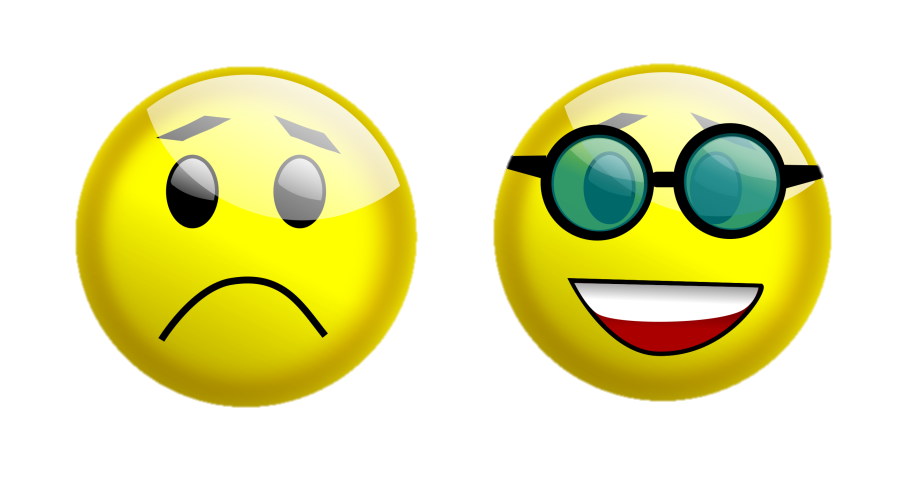 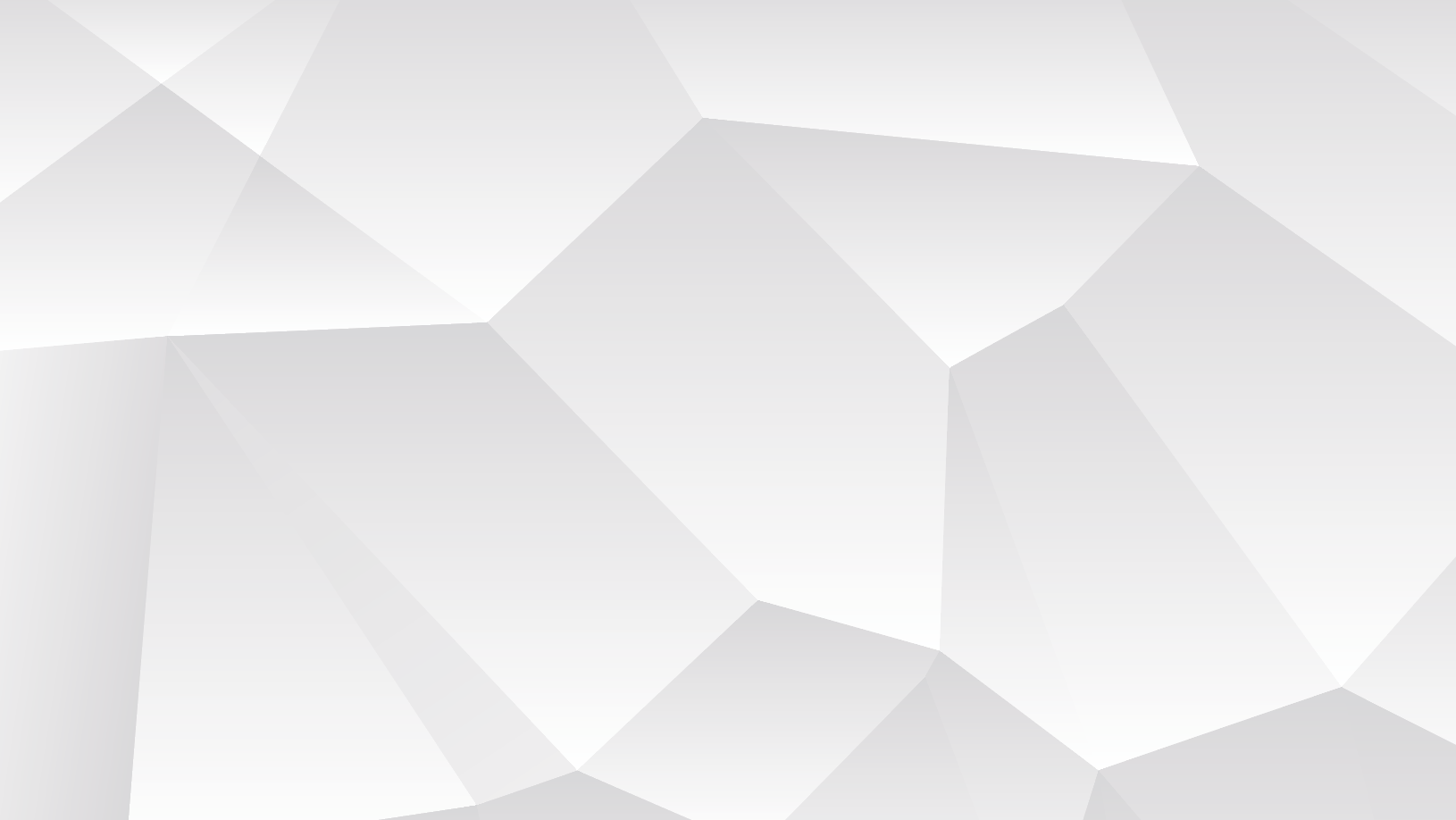 comfort
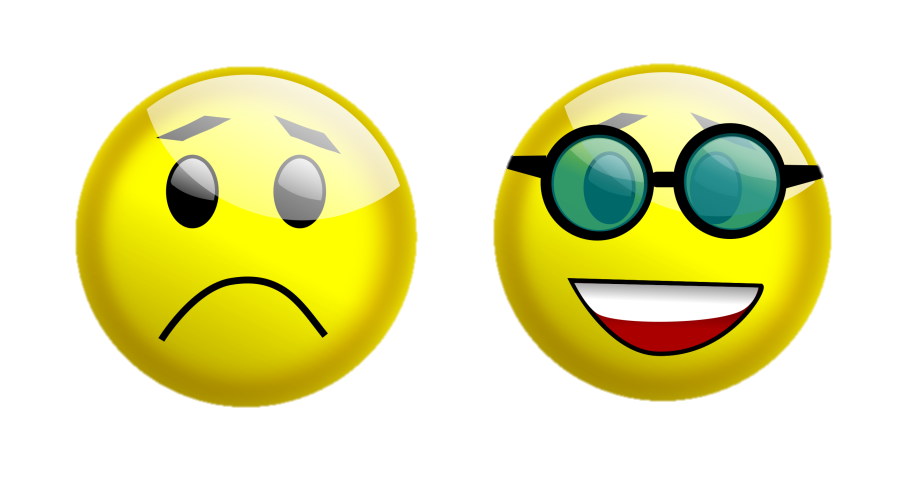 building
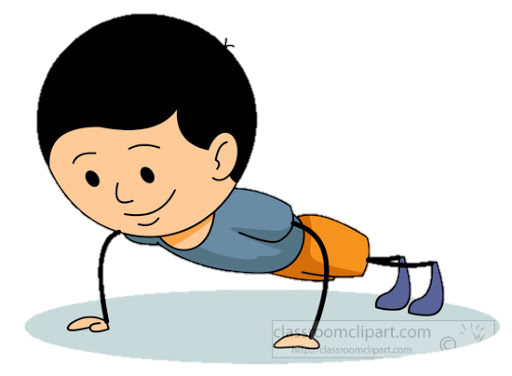 4 bedrooms,4 bathrooms, an office, and a kitchen
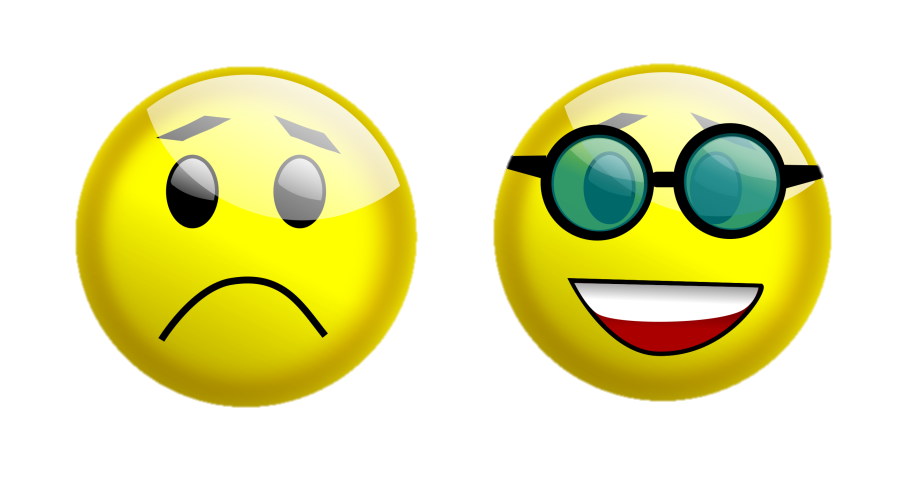 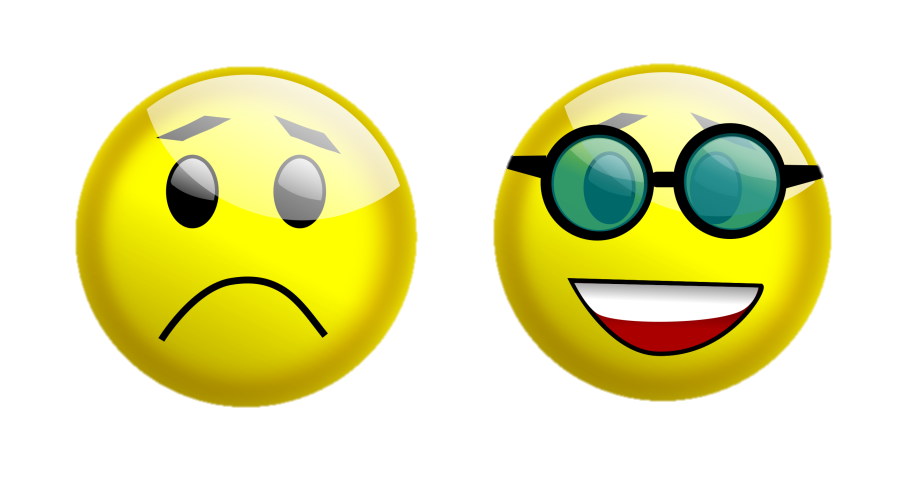 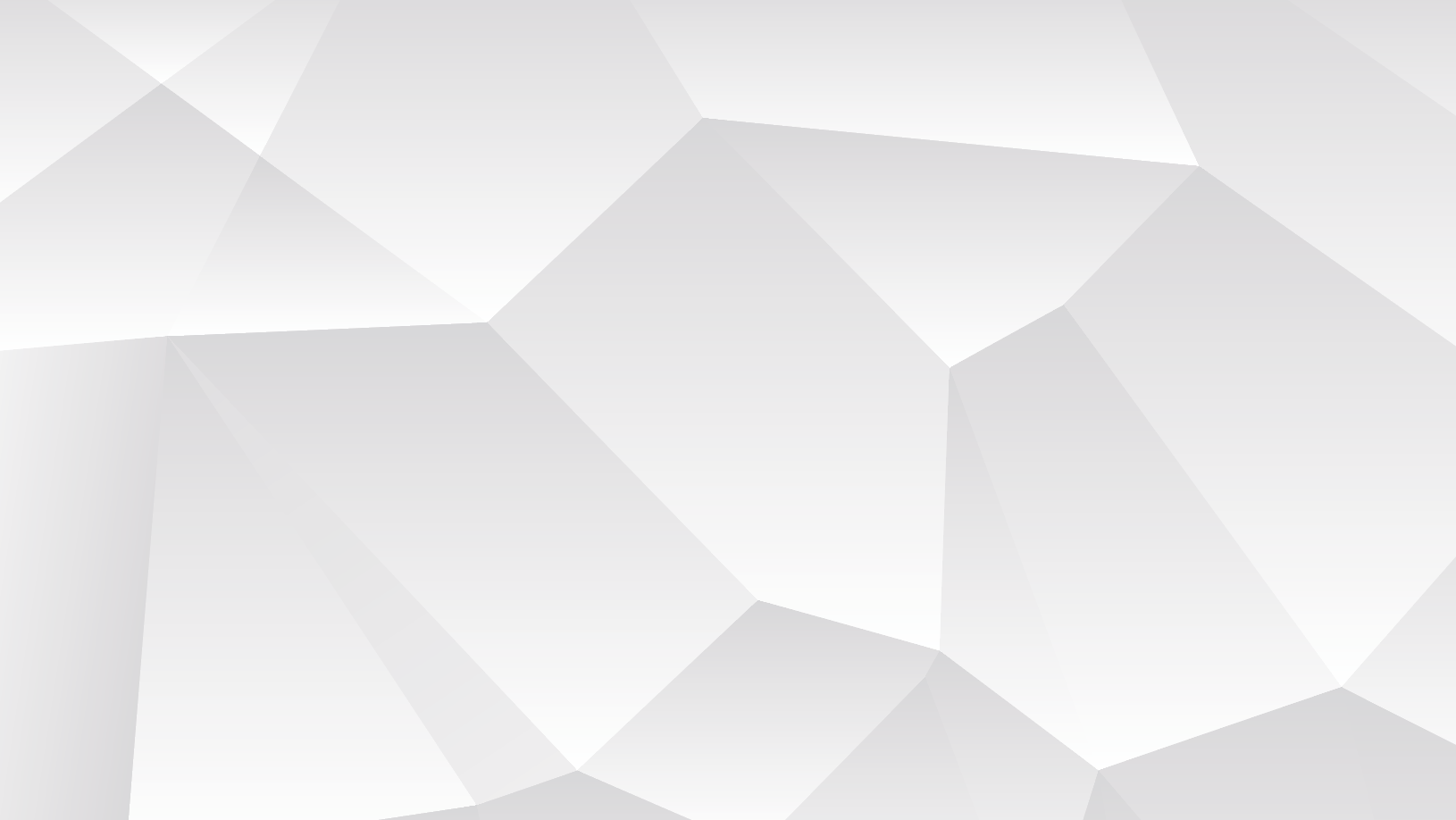 interior design
exterior design
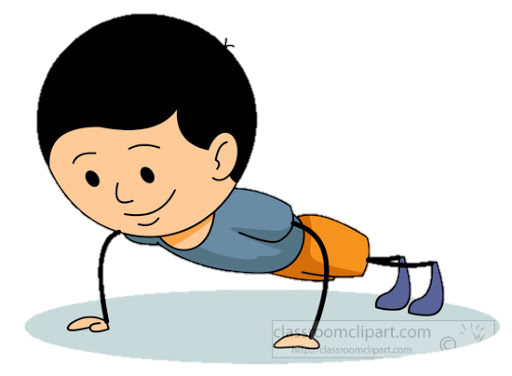 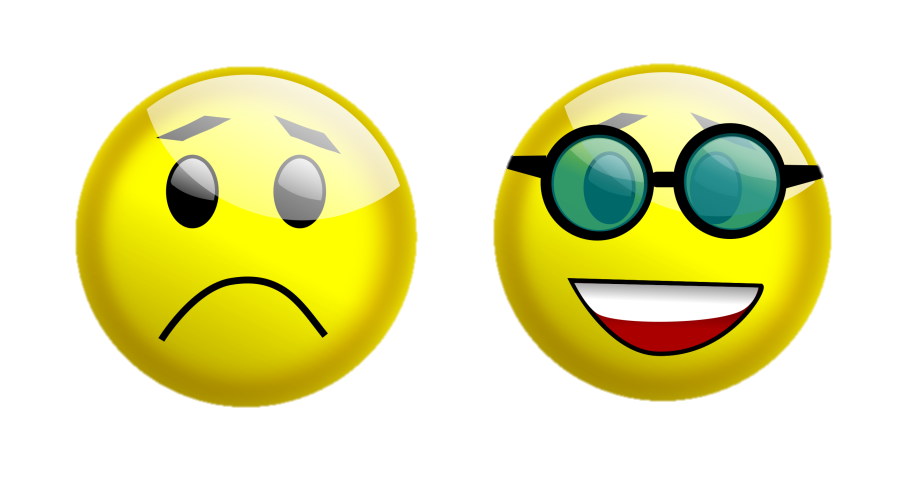 interior design
a small garden, a pool, and parking area
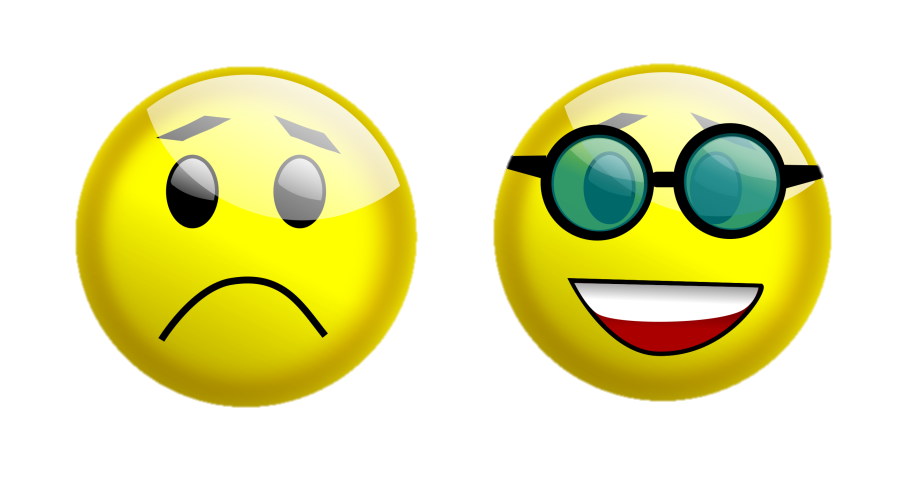 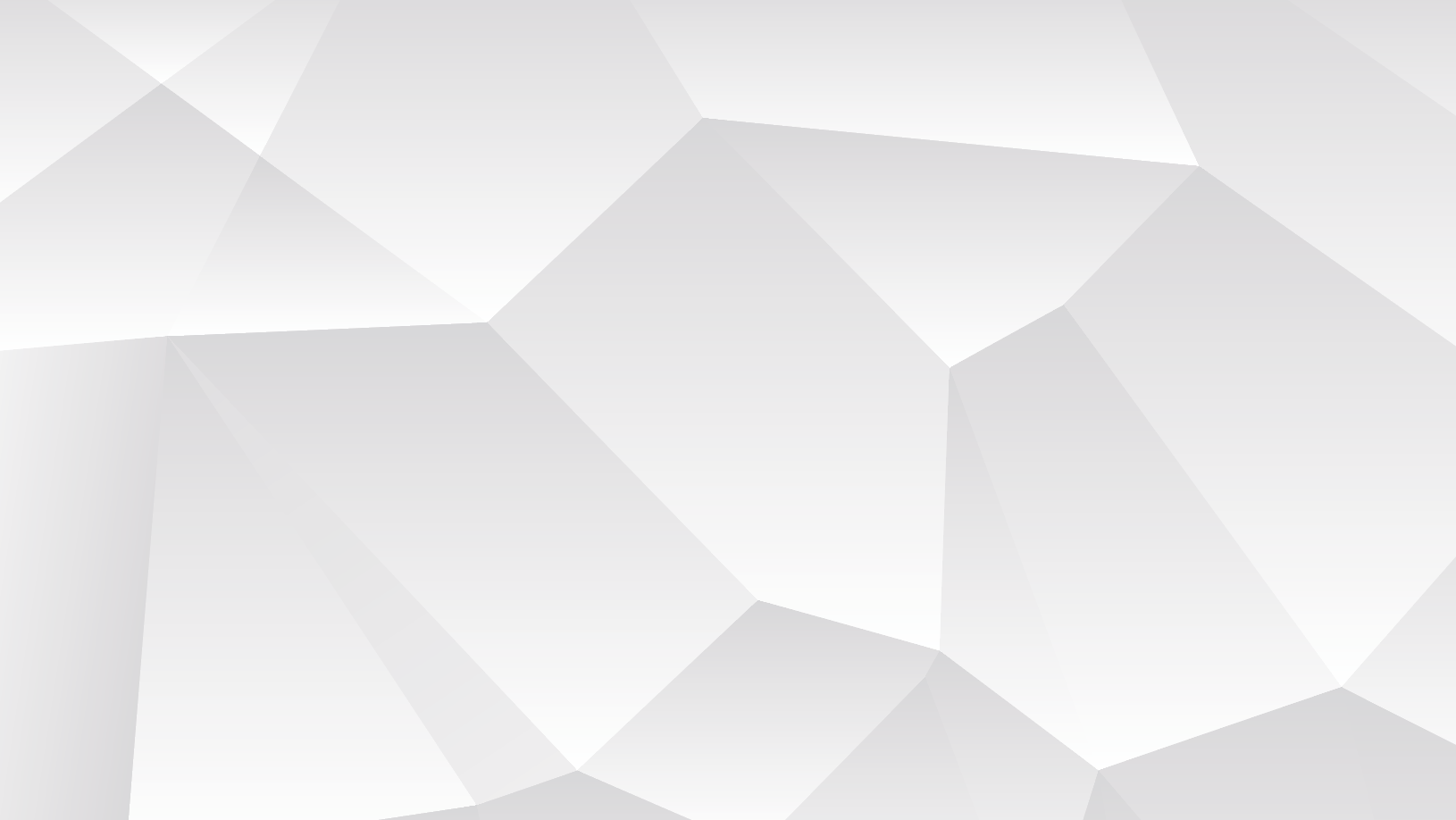 exterior design
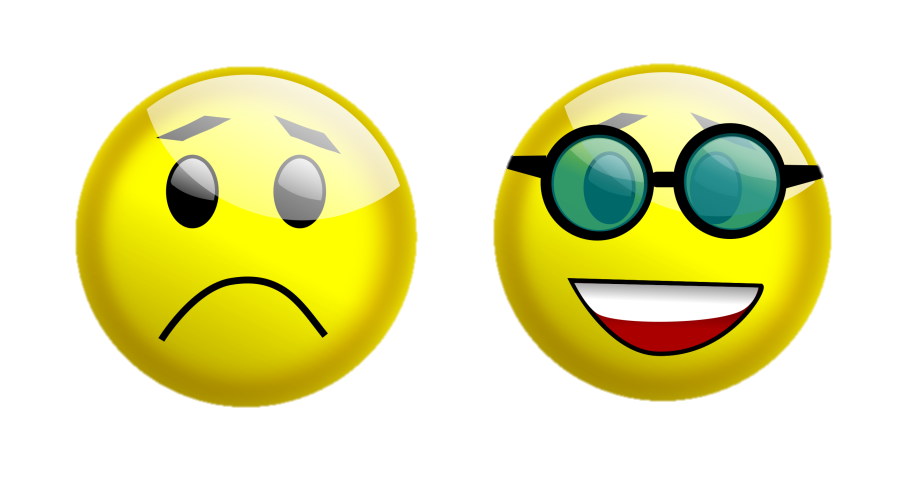 interior & exterior
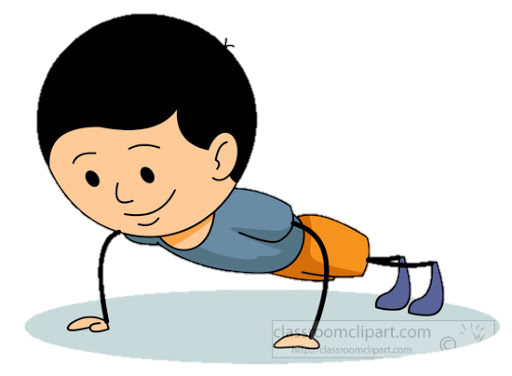 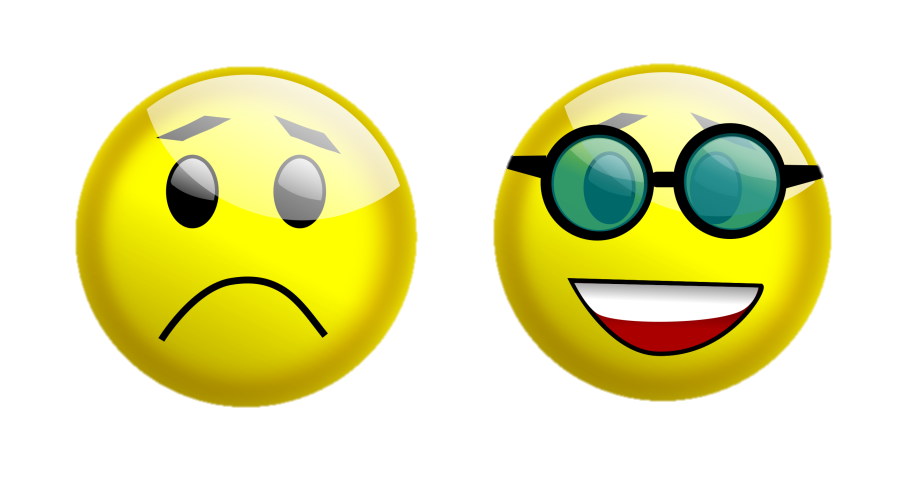 comfort
When children have nightmares, mothers give _____________ with loving words.
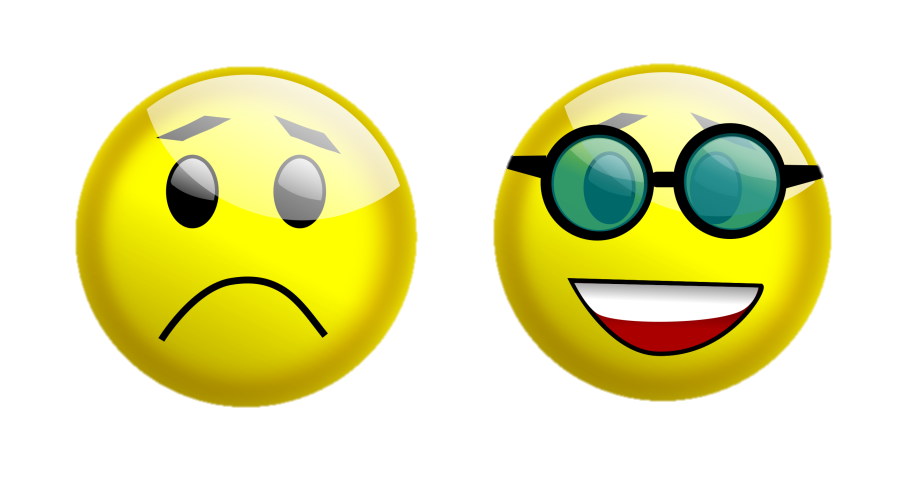 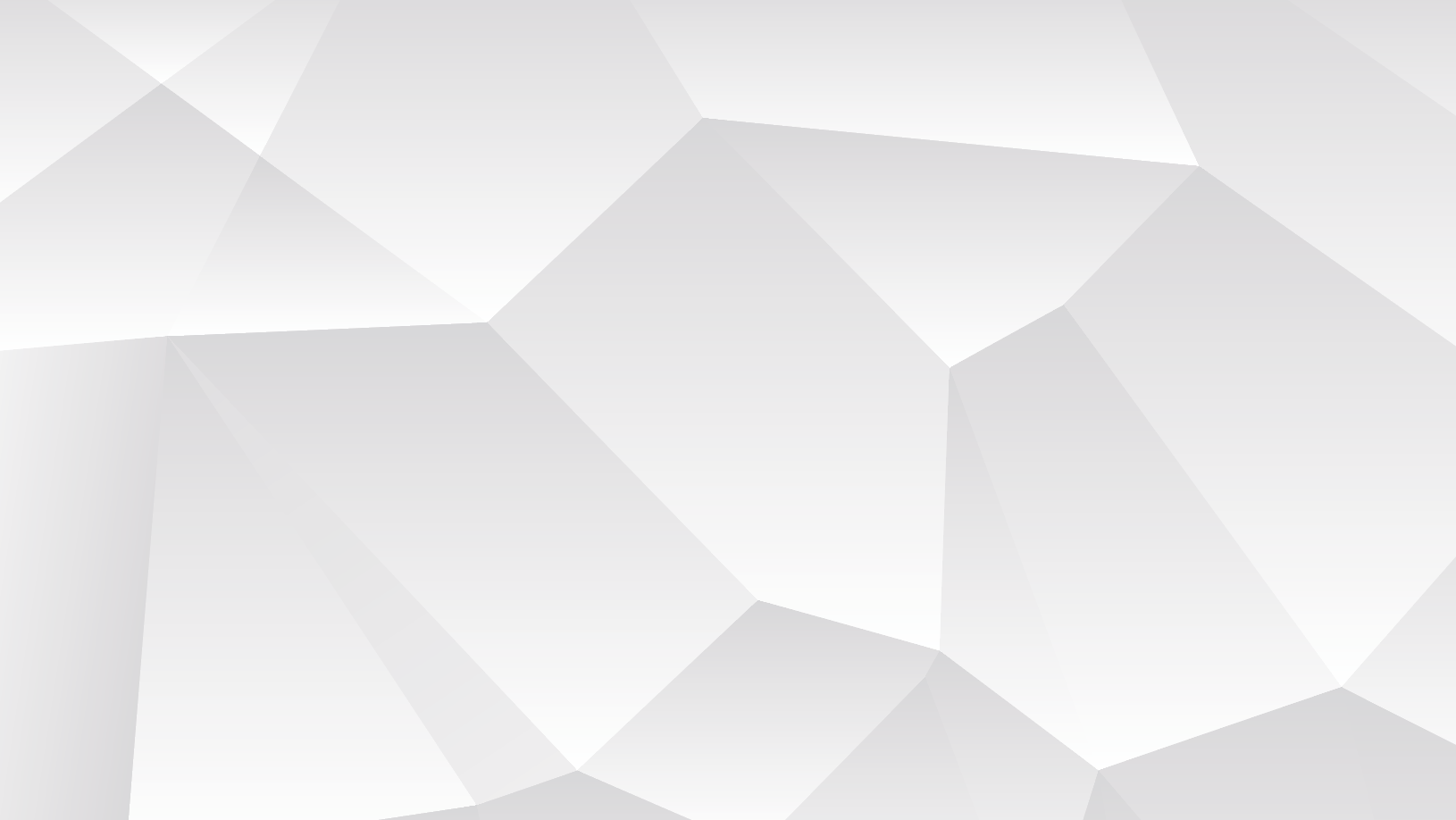 worn
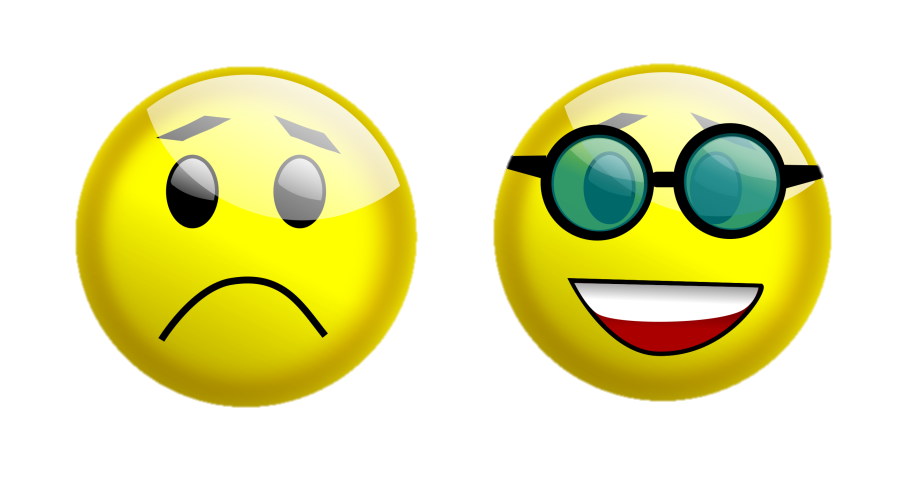 poverty
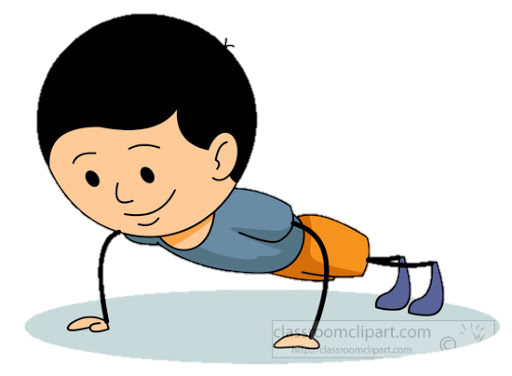 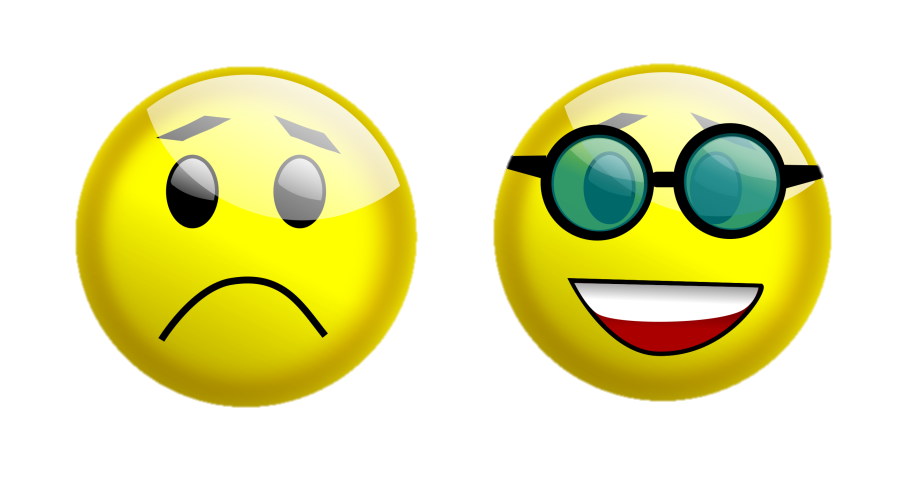 comfort
People who live in _____________ often have no food and shelter.
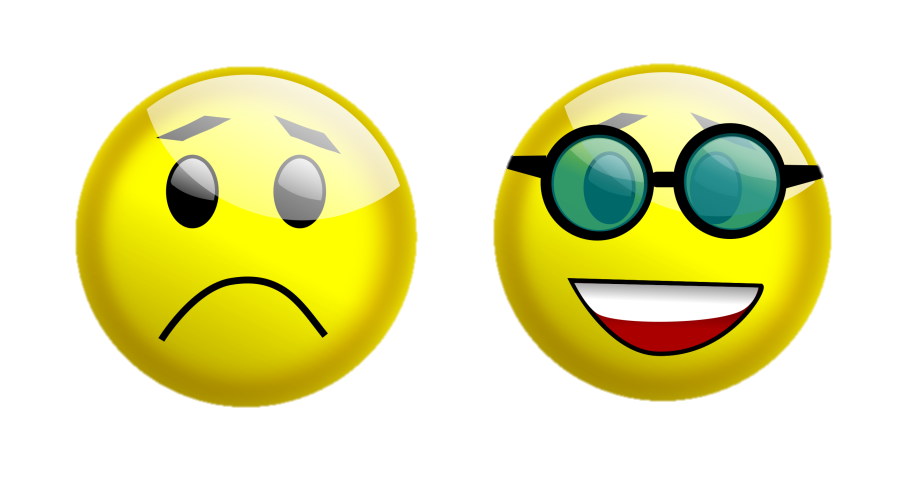 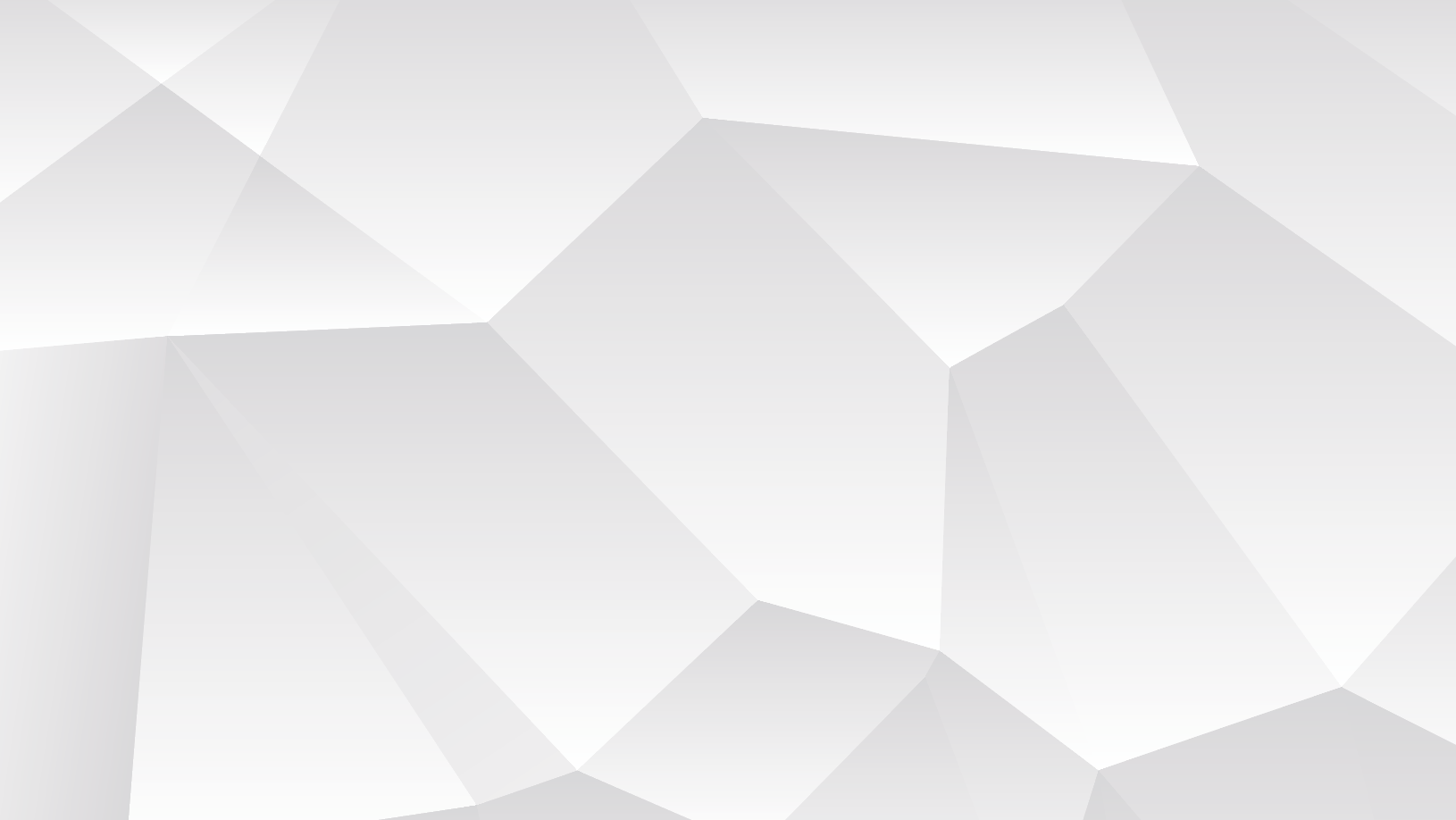 worn
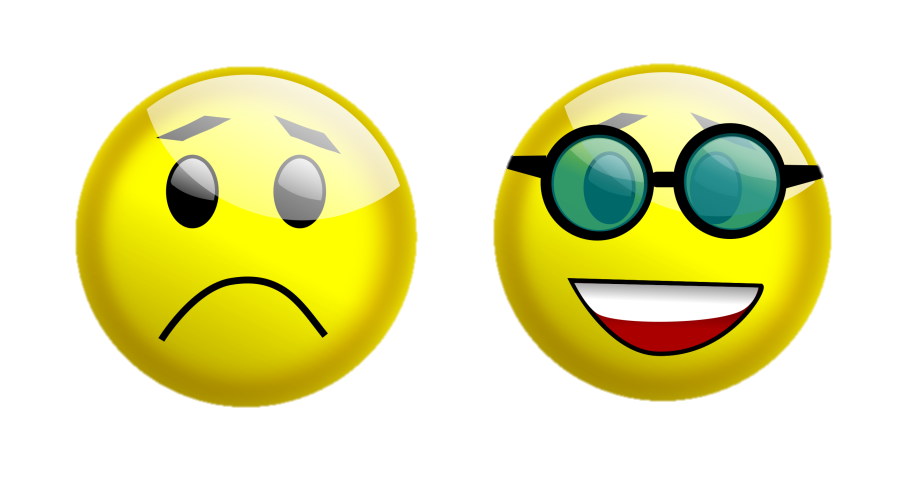 poverty
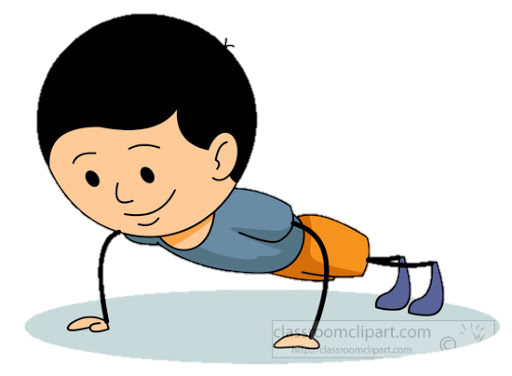 What is the effective role of Saudi Arabia towards Housing ?
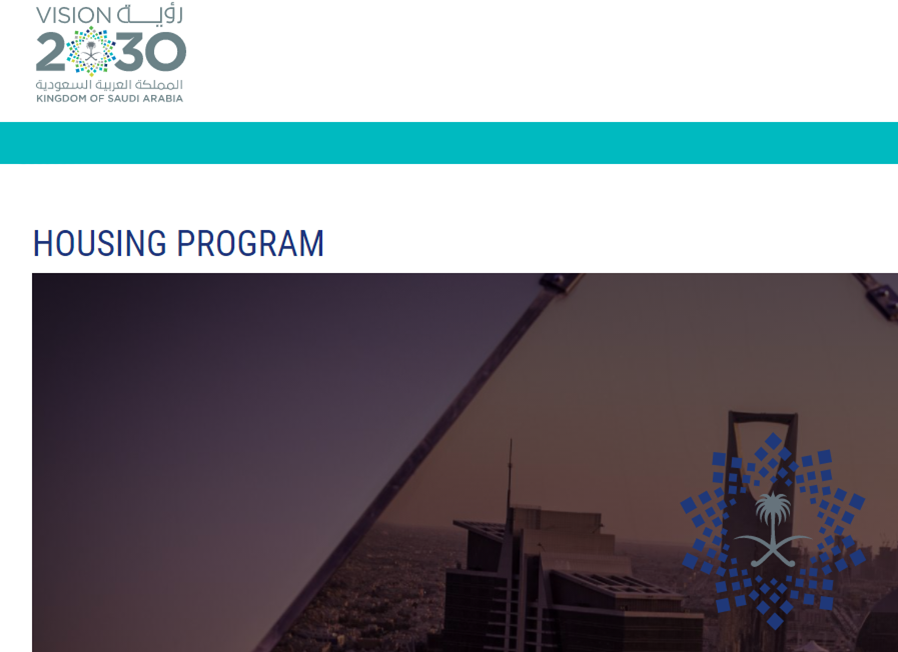 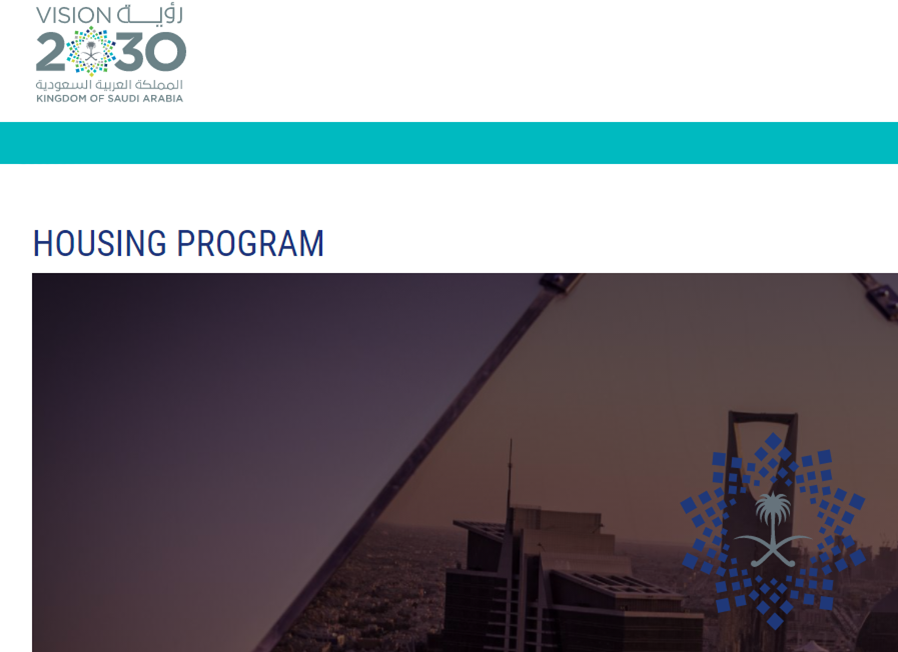 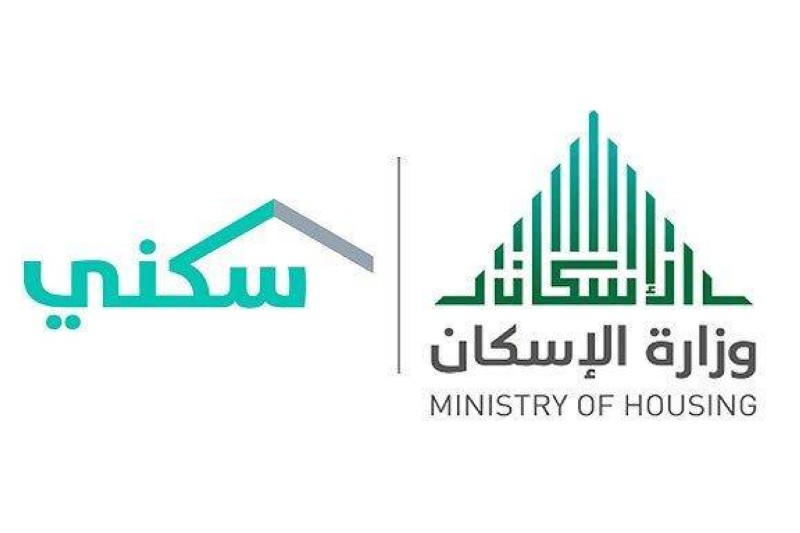 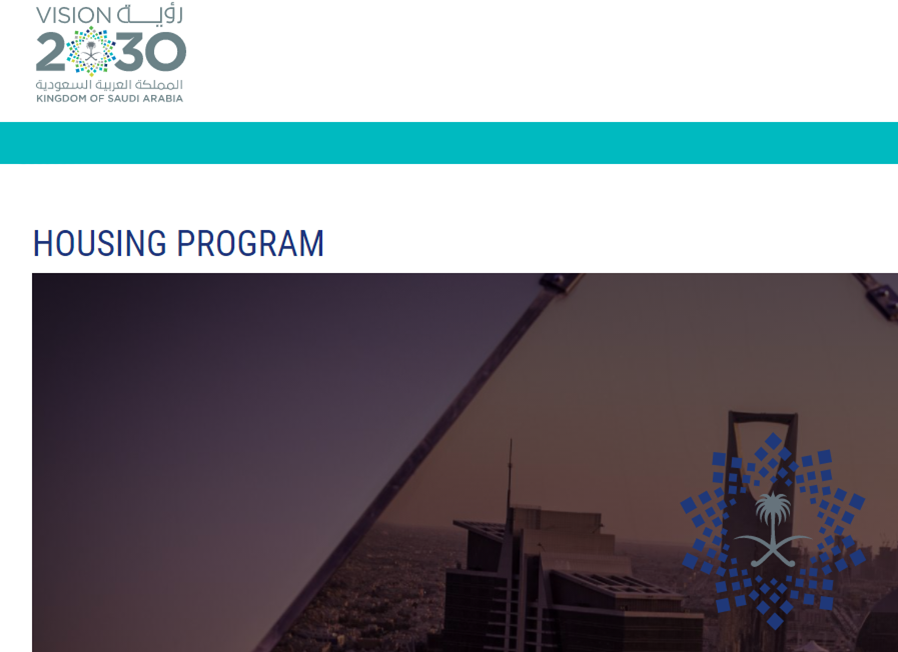 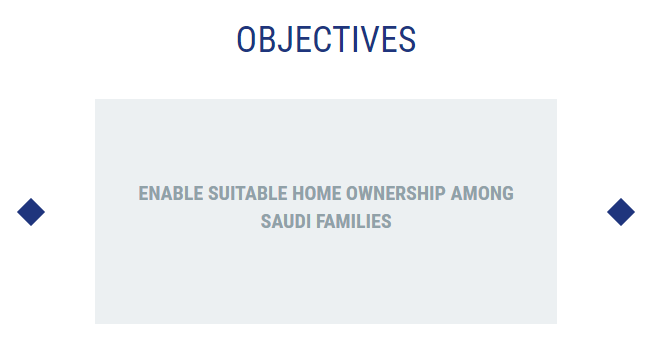 Quick Check
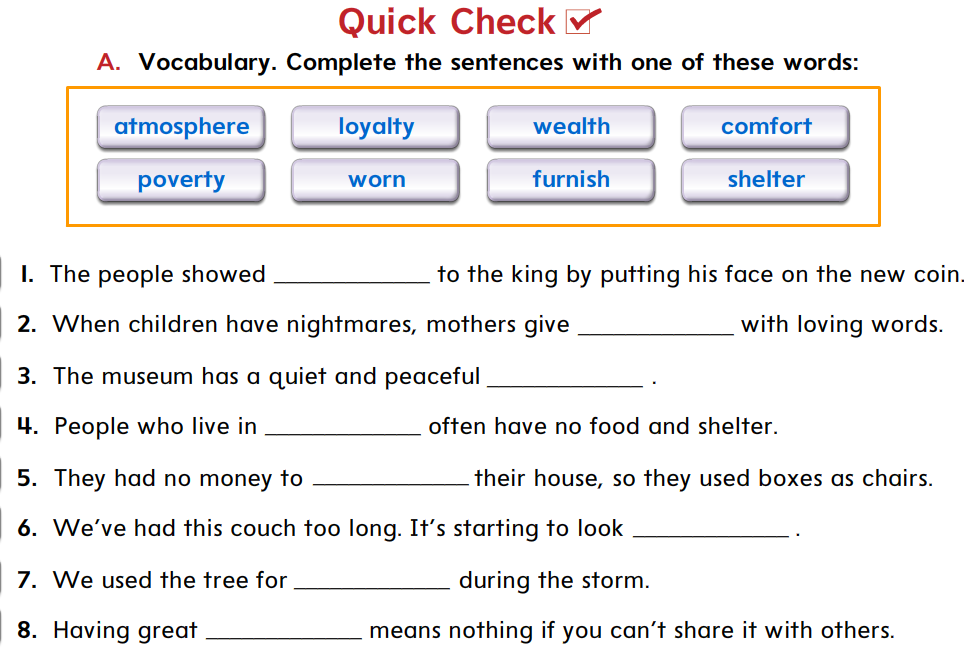 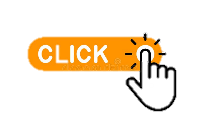 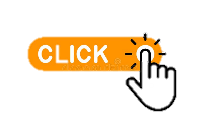 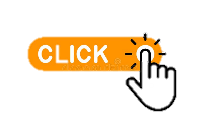 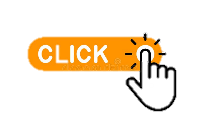 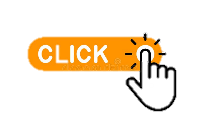 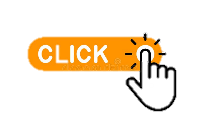 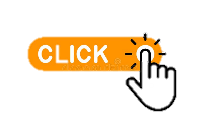 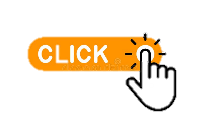 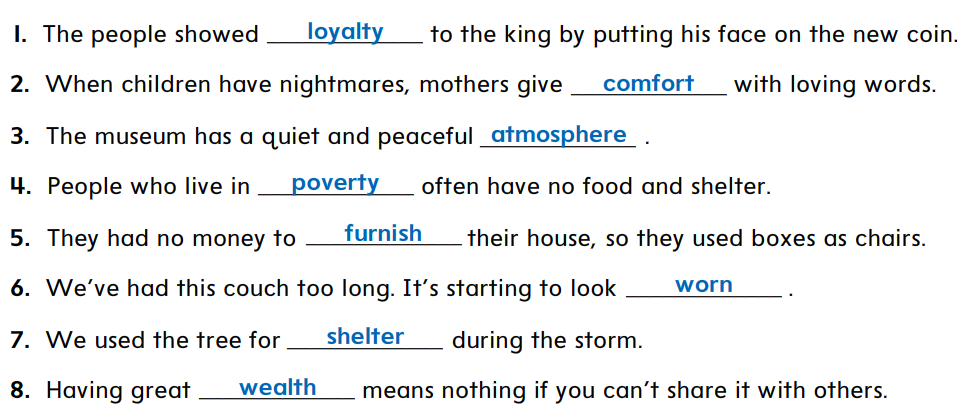 HOMEWORK
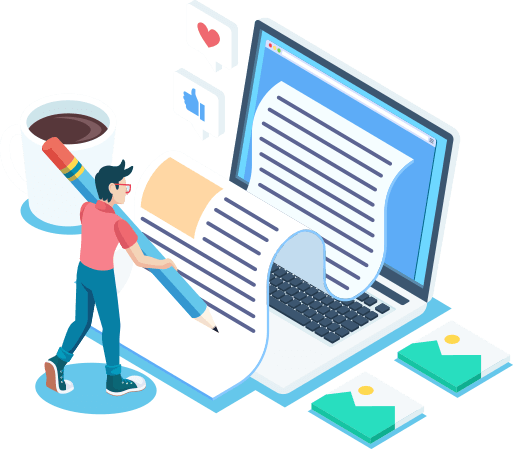 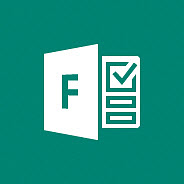 1
Workbook page
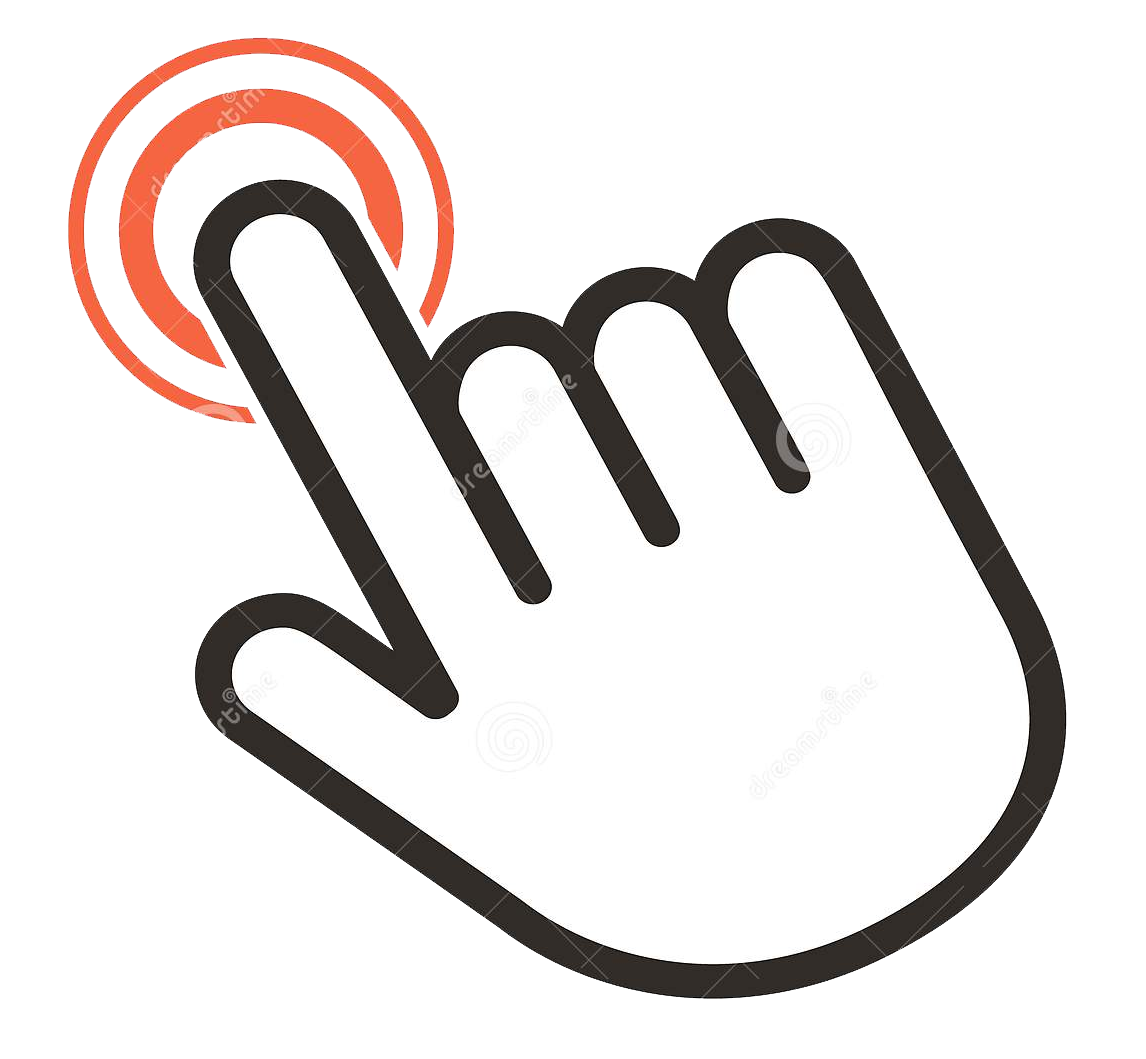 https://forms.office.com/Pages/ShareFormPage.aspx?id=b4OQU5QpqkK9sELnf3f9C0tUDGzPRYpDjgbnhRSJpRlUREJCTFdHQVlVTlVRVDRCVzU2SE4wNVZXVC4u&sharetoken=ve3d1cK21SI72A82wQQ4
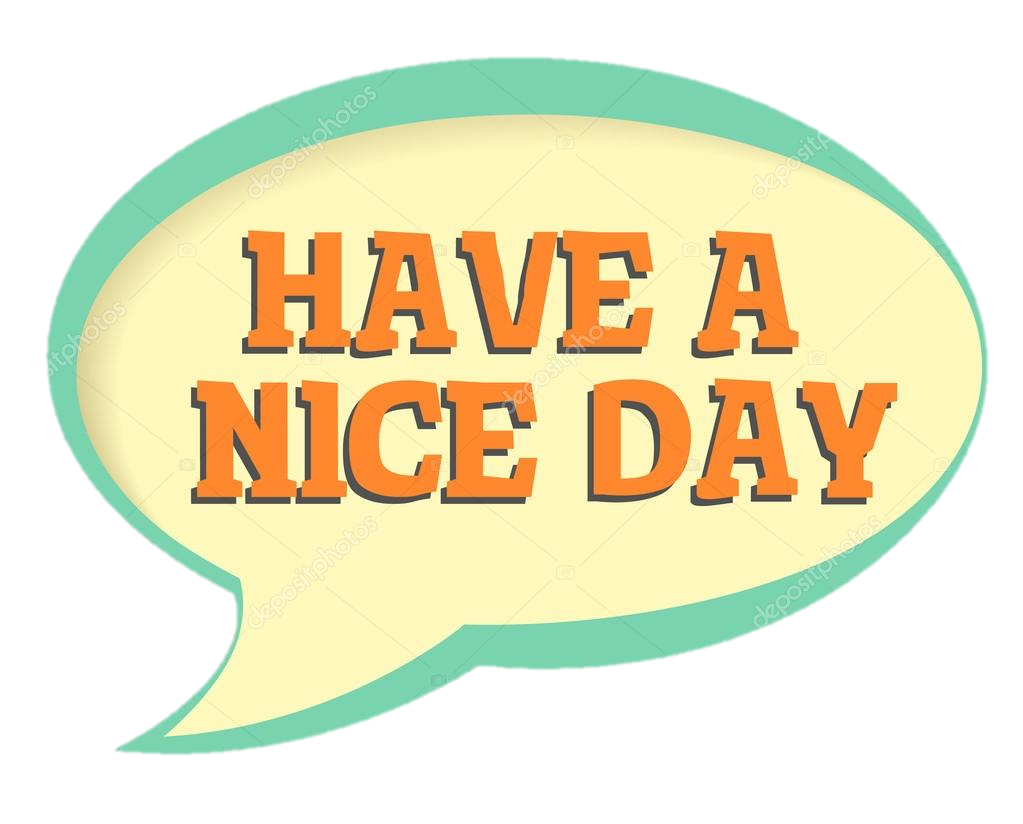 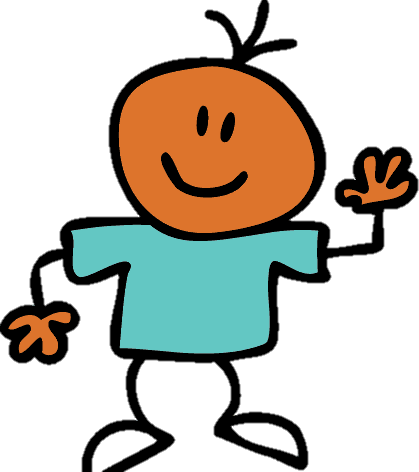 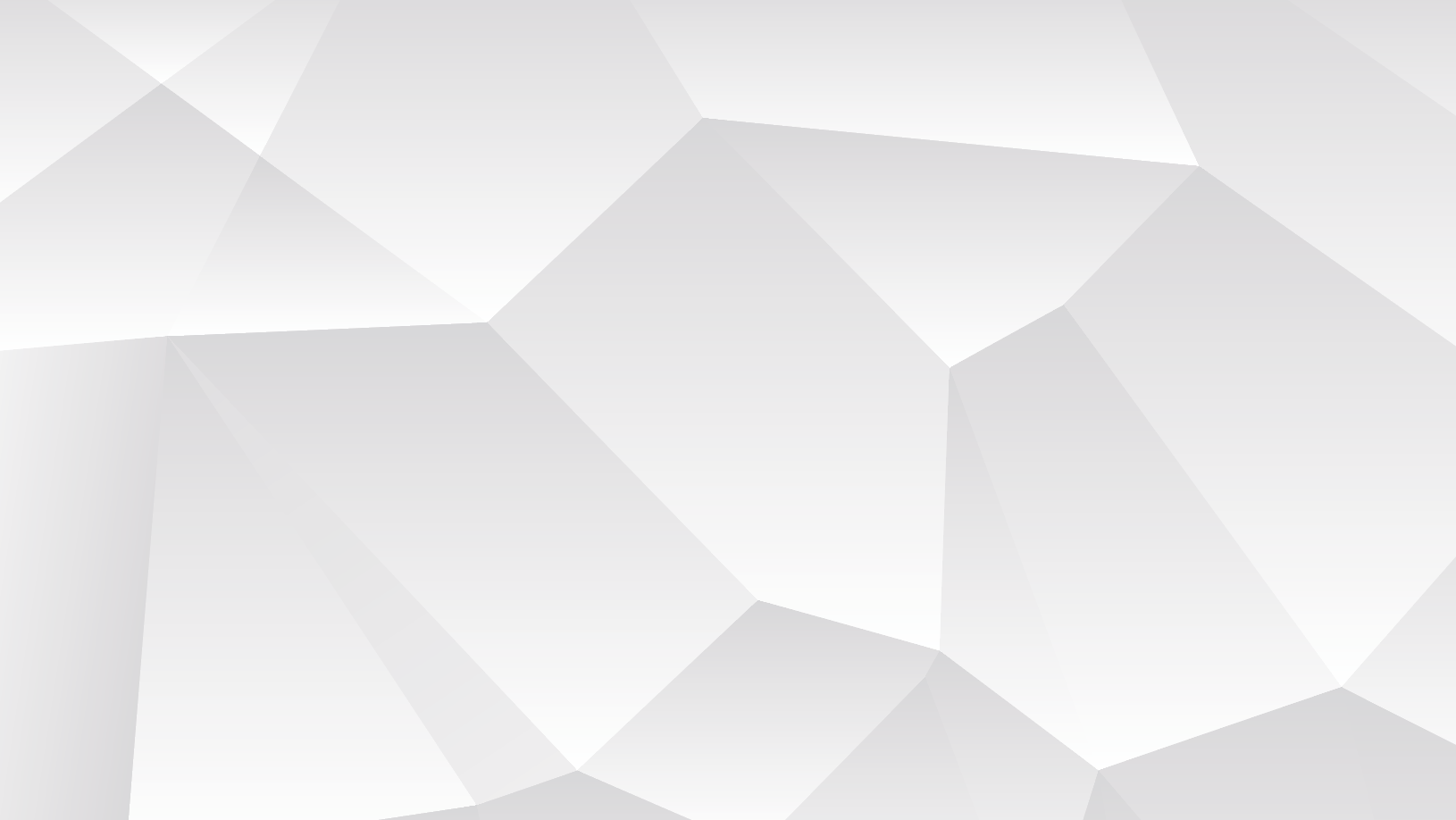